Operationalizing Delivery of TIL Therapy at Your Institution
Brian Gastman, MD
Professor of Surgery
Departments of Plastic Surgery, ORL and Immunology
Surgical and Co-director of the CCF Melanoma and High Risk Skin Cancer Program
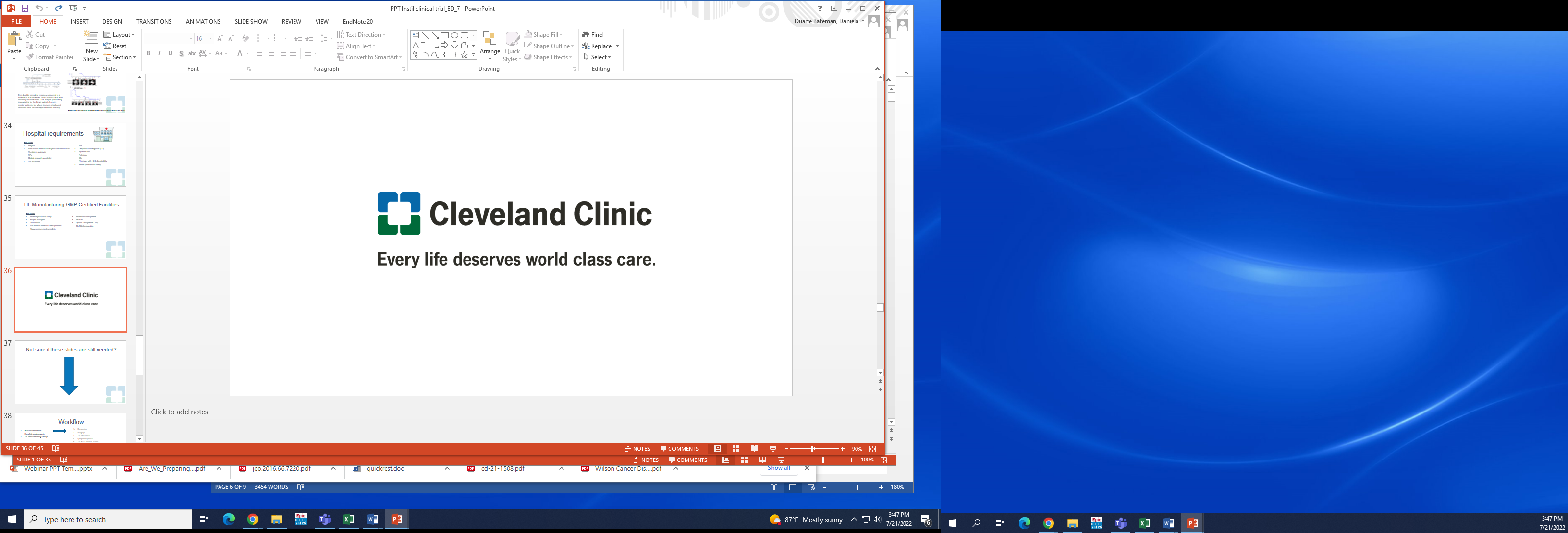 Disclosures
Dr. Gastman is a consultant and researcher for Instil Bio, Inc. and Iovance, Inc.
Why melanoma?
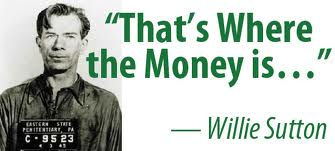 Melanoma is also the standard in immunotherapy
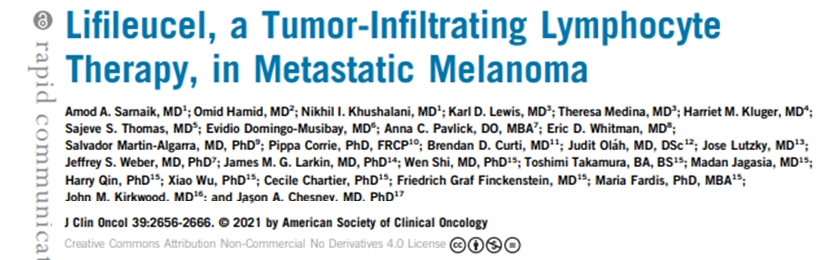 Highly sensitive
Most studied tumor
Likely 50% of Stage IV are cured
Led to Nobel Prizes and still….

Yet to date, only one large, published, multi-institutional study of SOC refractory melanoma with a significant ORR
The ORR was 36% (95% CI, 25 to 49), with two complete responses and 22 partial responses
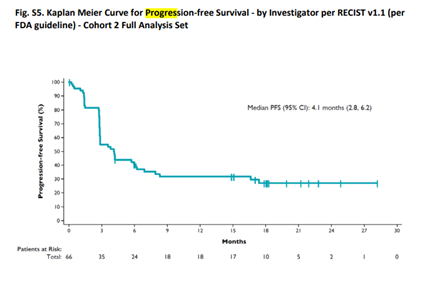 TIL Therapy for Treatment of Advanced Melanoma
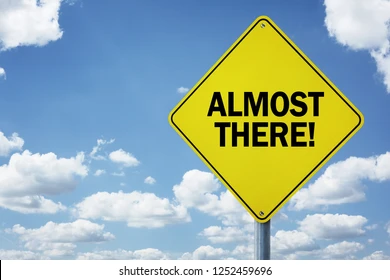 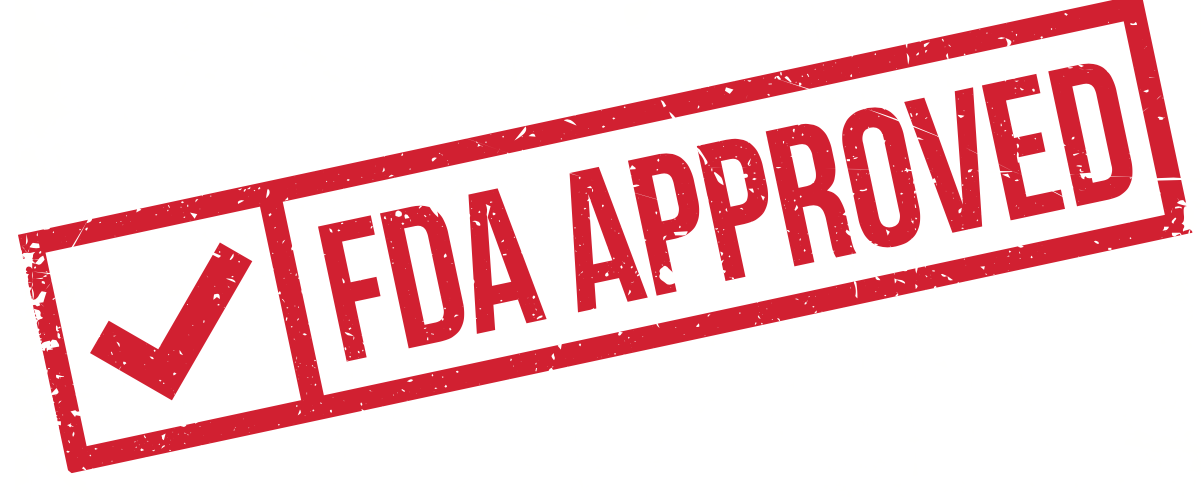 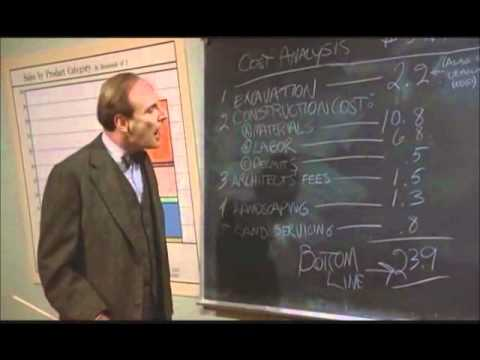 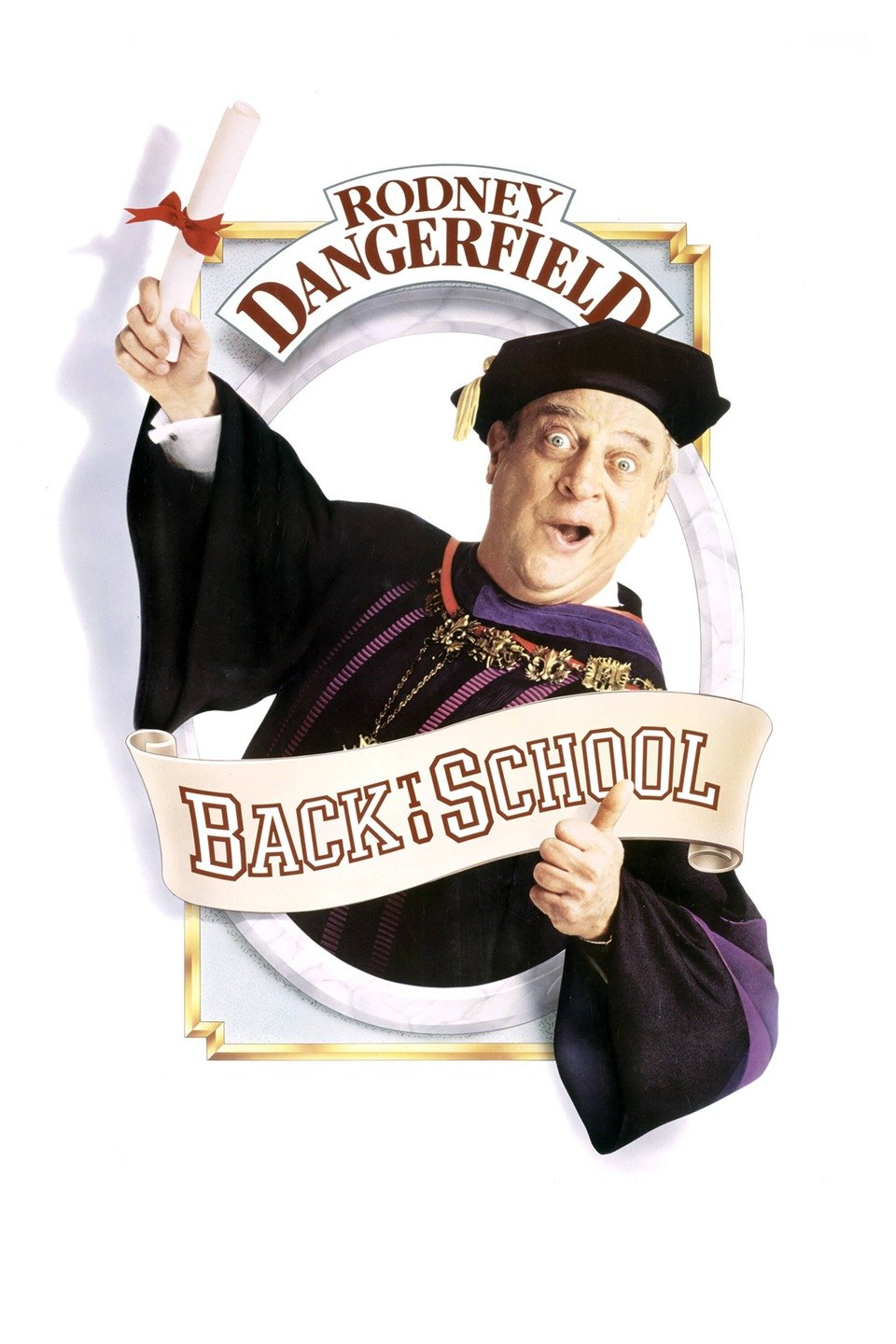 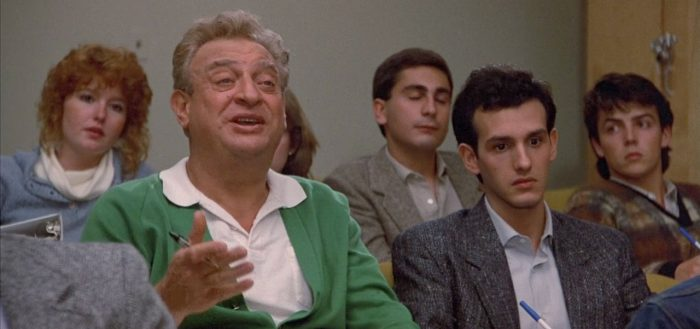 Patient assessment
Workflow
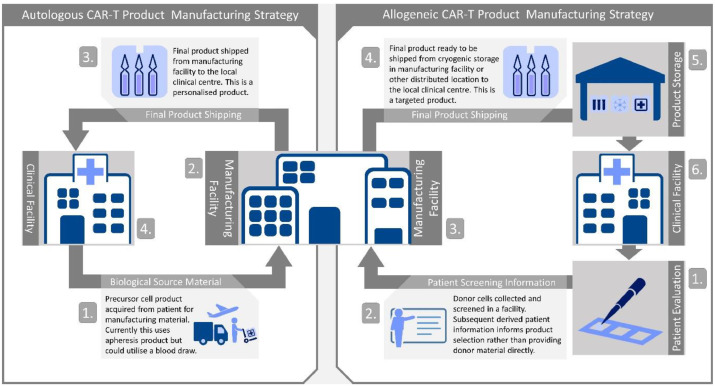 Patient assessment
Surgery + tumor handling
TIL expansion
Lymphodepletion
TIL + IL2 administration
Observation period
Disease assessment and survival period
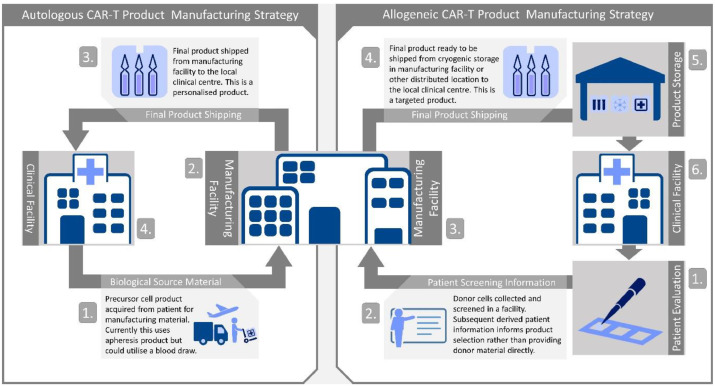 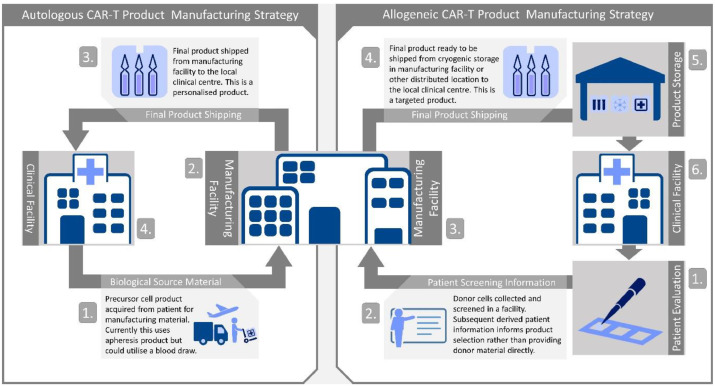 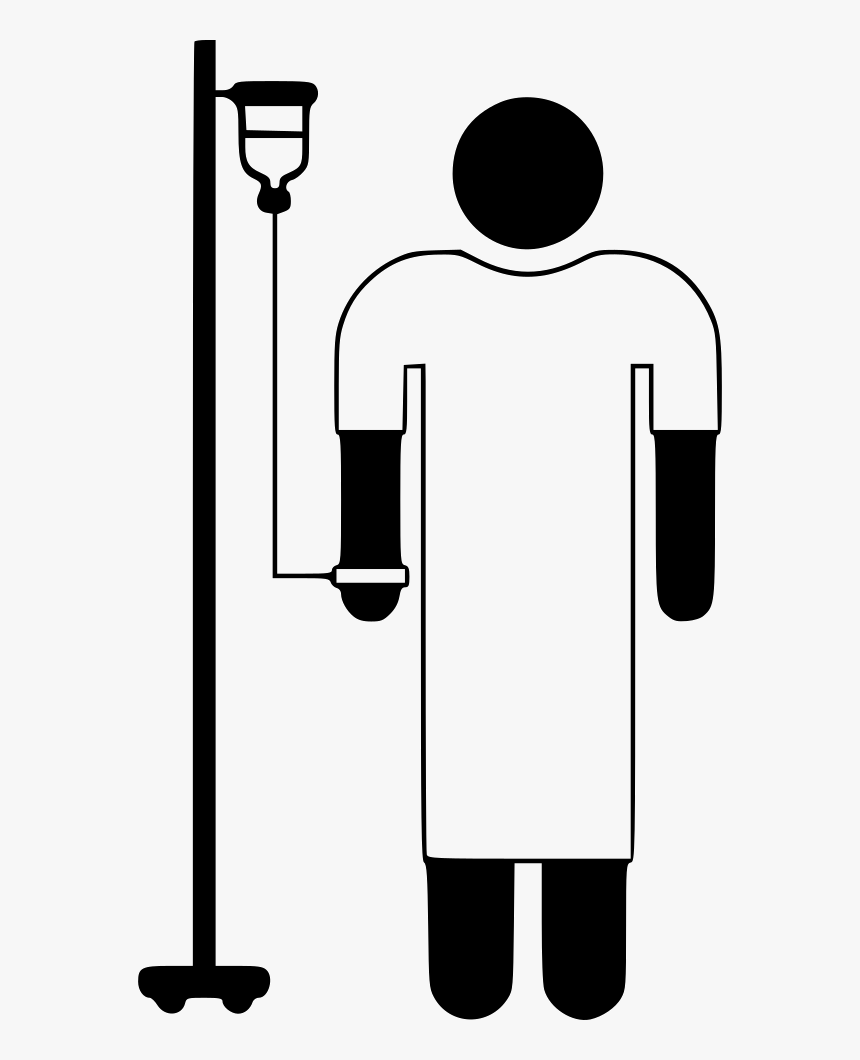 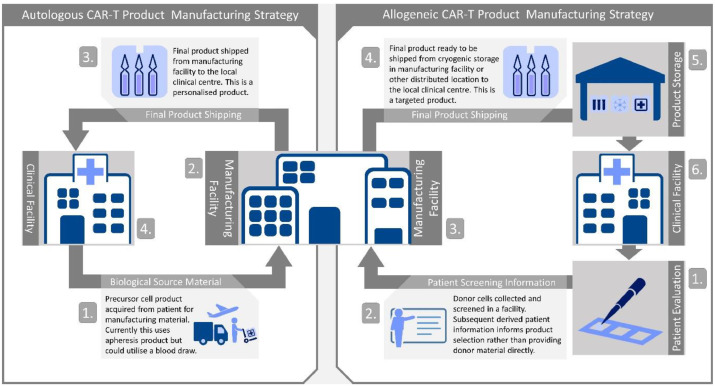 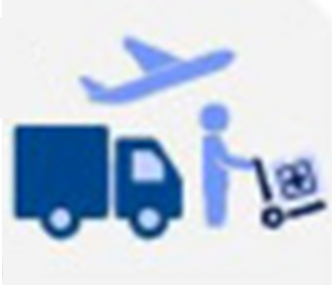 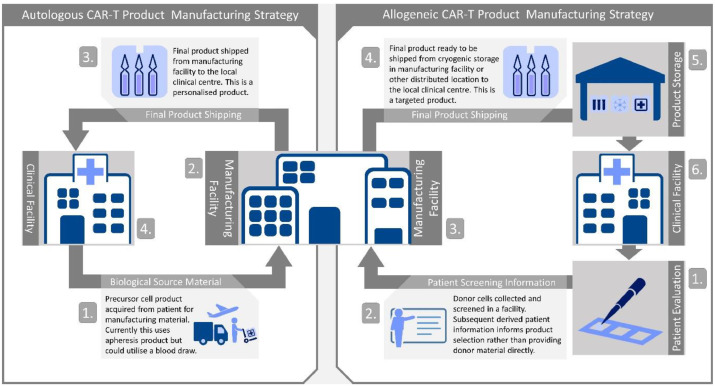 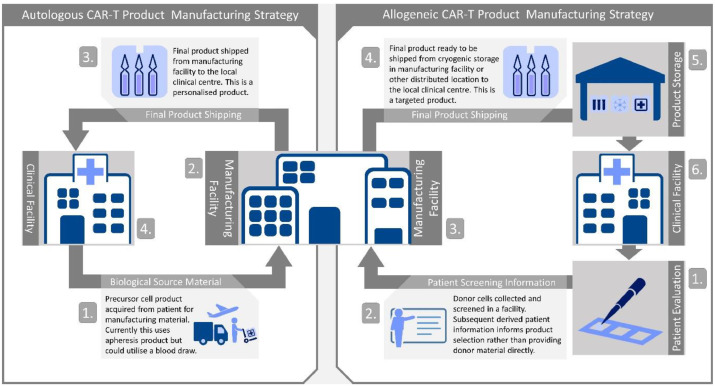 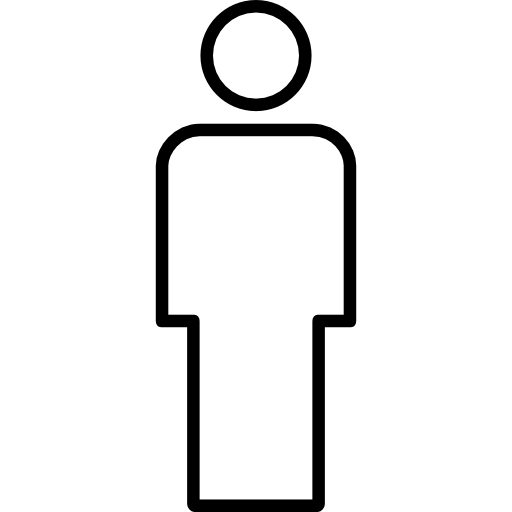 Potential candidate for TIL therapy
Clinical trials
After FDA approval:
Will I give TILs to patients with different indications?
Advanced (unresectable or metastatic) melanoma 
Failed all SOC therapies (ICI, targeted therapies,…)
Expected survival > 3 months
Will I offer TILs as a first choice?
Physicians clinical judgment instead of eligibility criteria by screening
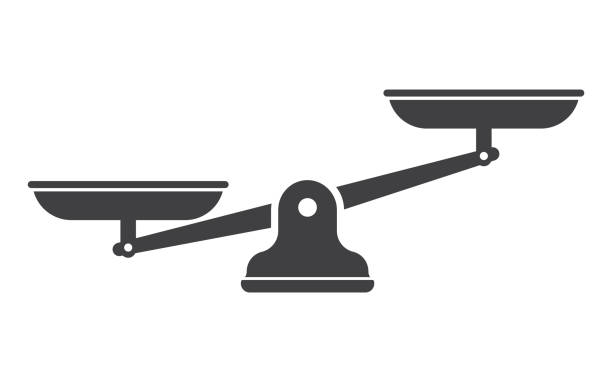 conservative?
aggressive?
RISK
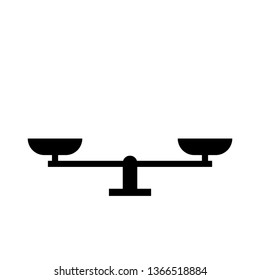 Who do we treat?
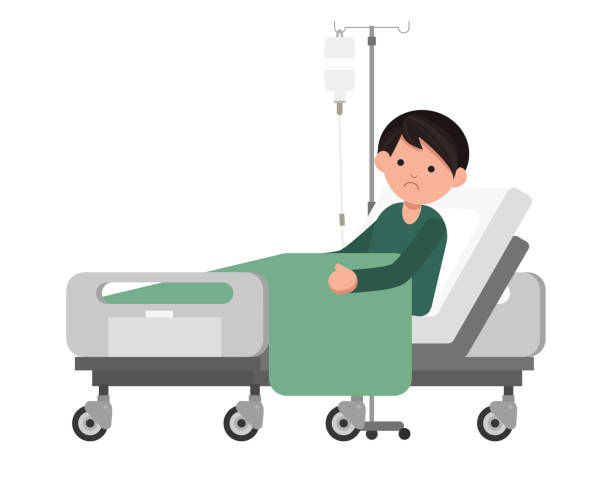 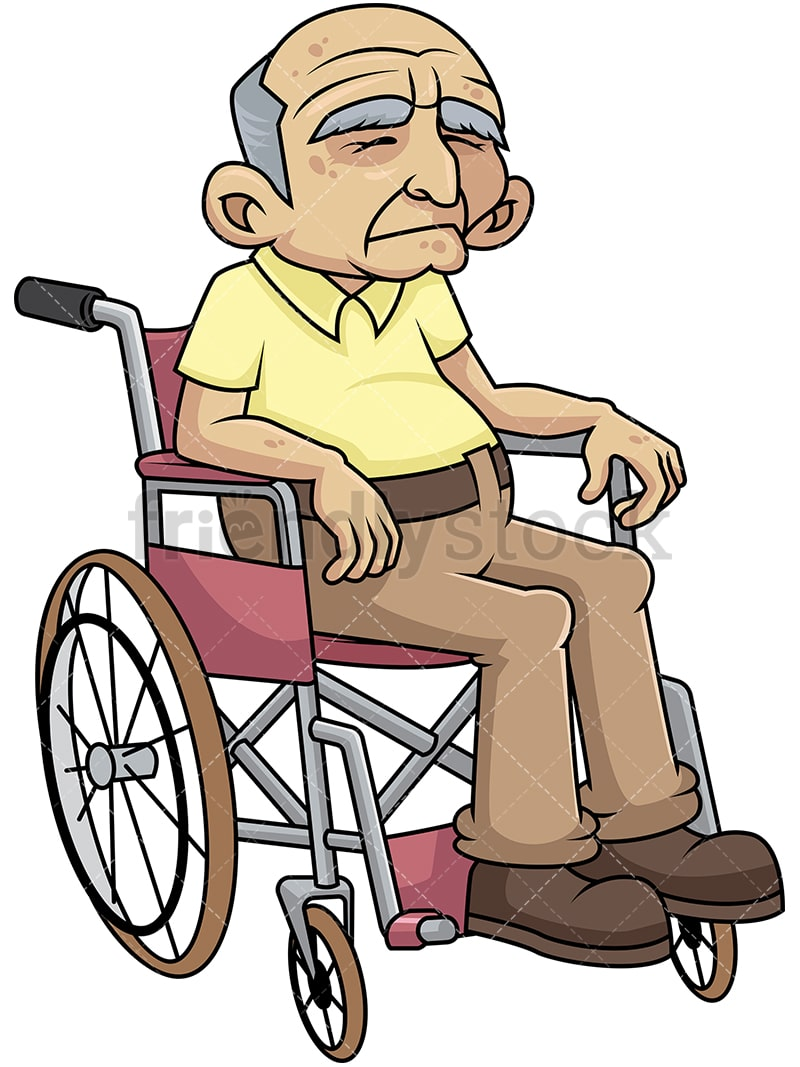 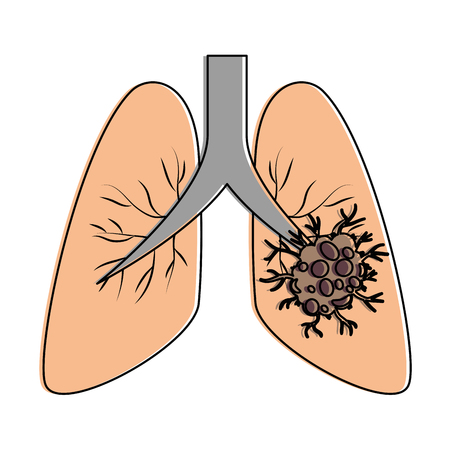 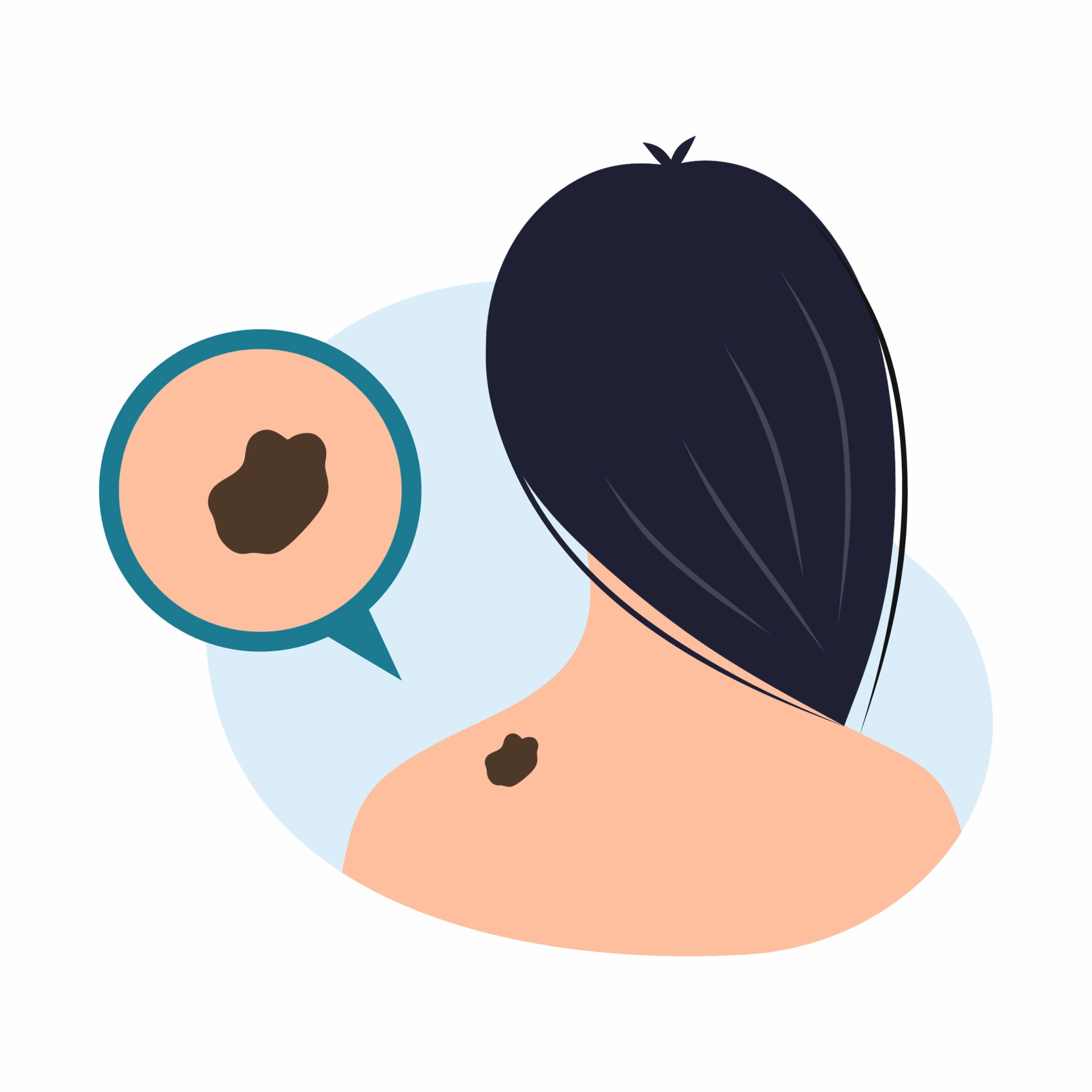 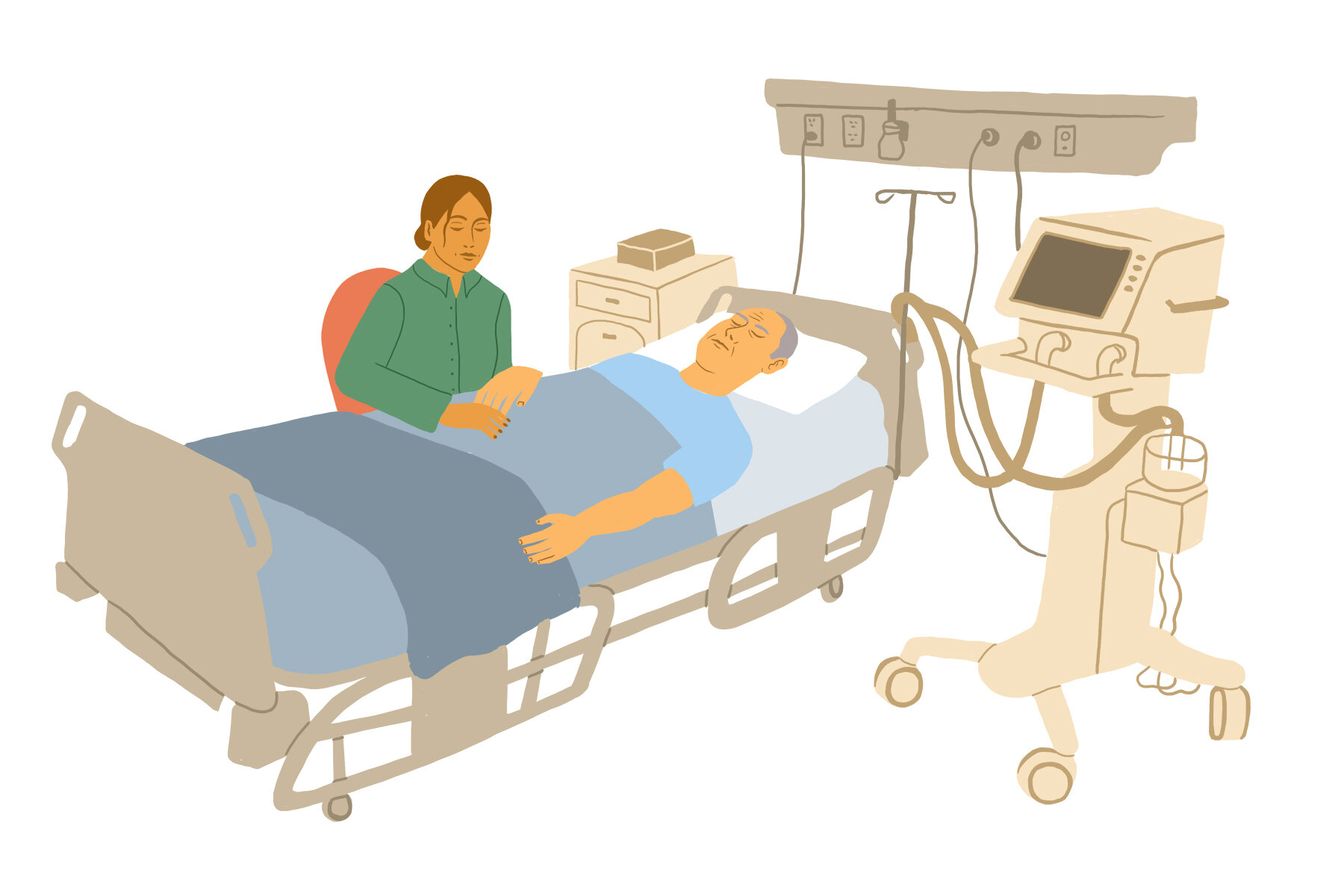 Clinical trial exclusion criteria
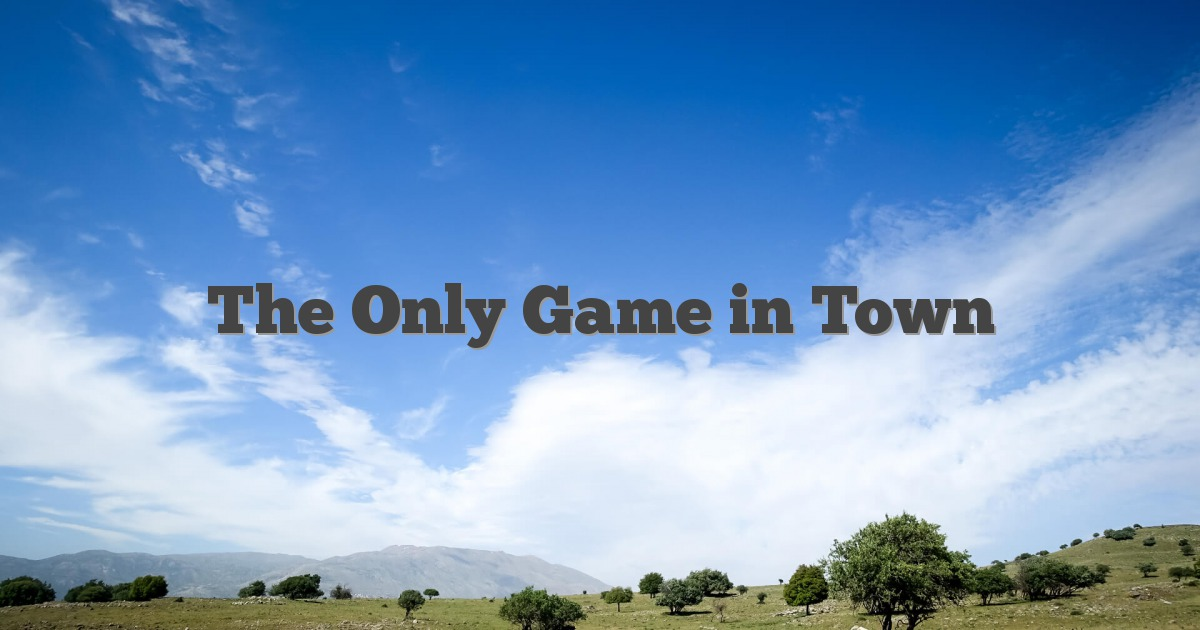 AI disease
?
ECOG
?
Previous malignancy
?
Age
?
Tumor size
?
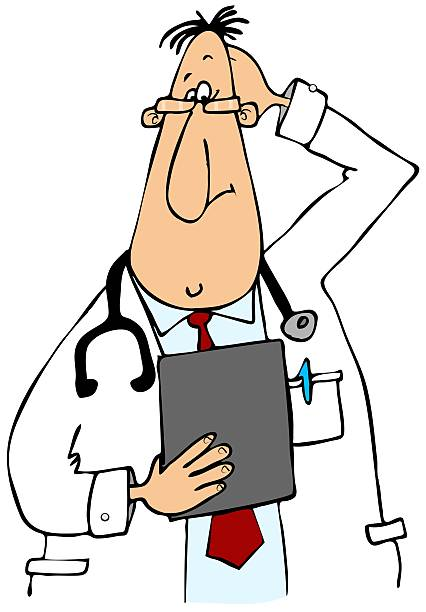 Pregnancy
?
Cardiac function
?
CNS metastases
?
?
GFR
Non-melanoma cancer
?
Medical oncologist – Surgeon
Workflow
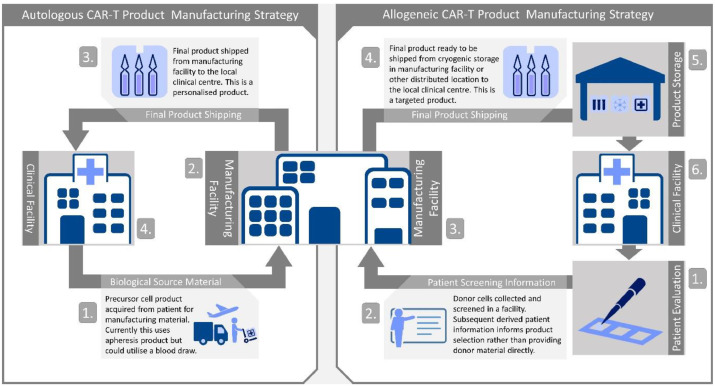 Surgery + tumor handling
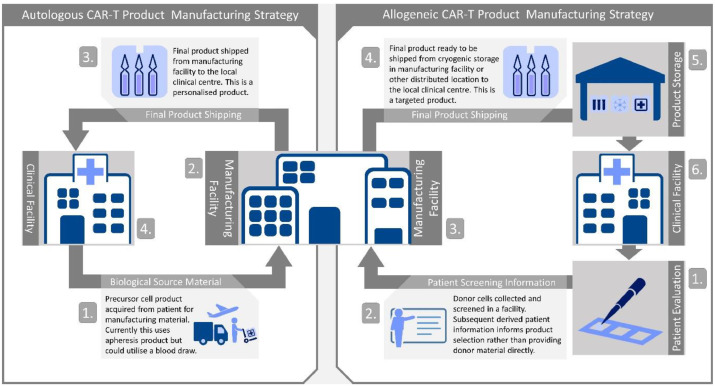 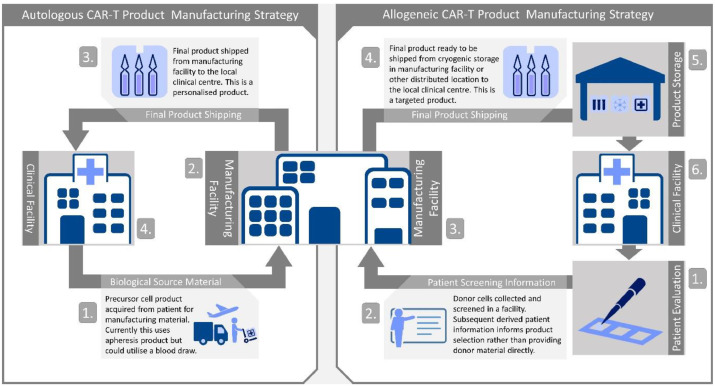 Patient assessment
Surgery + tumor handling
TIL expansion
Lymphodepletion
TIL + IL2 administration
Observation period
Disease assessment and survival period
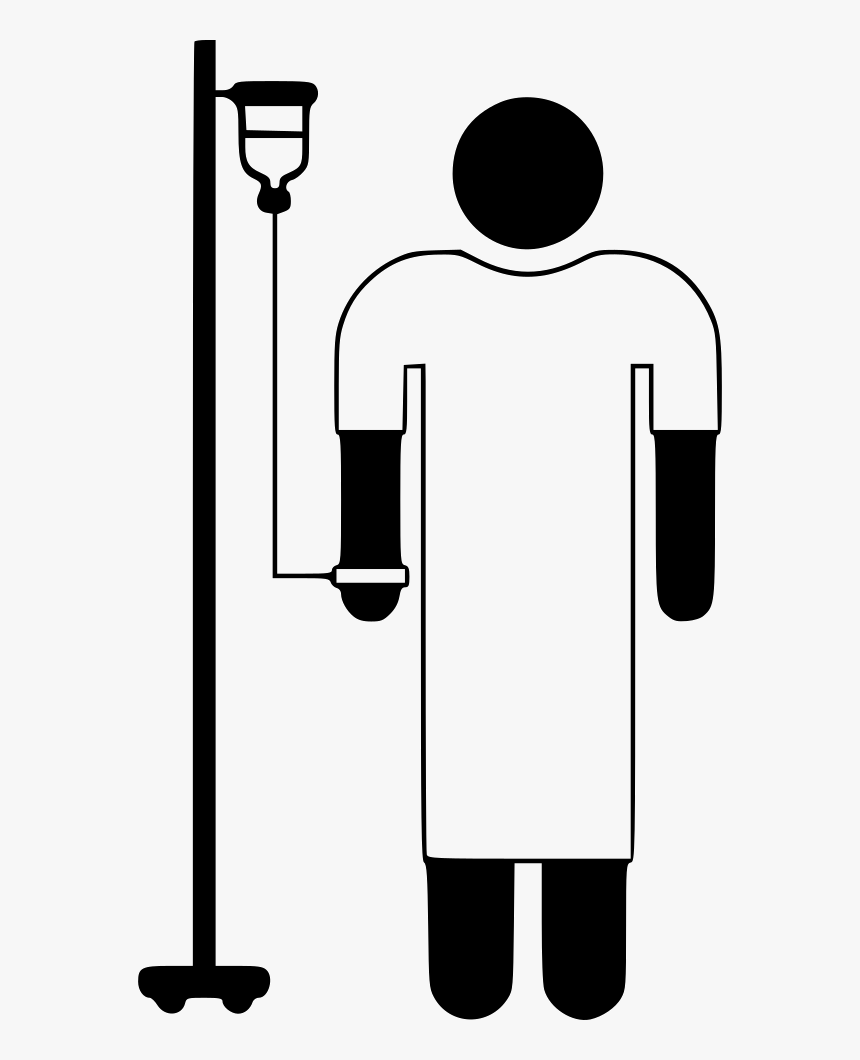 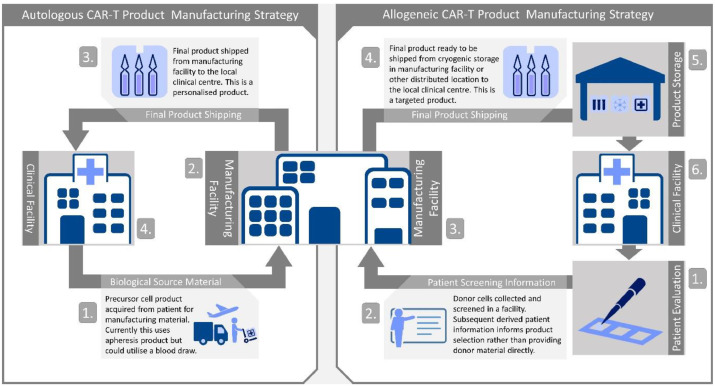 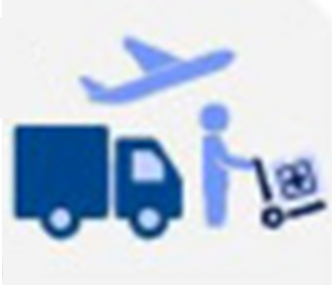 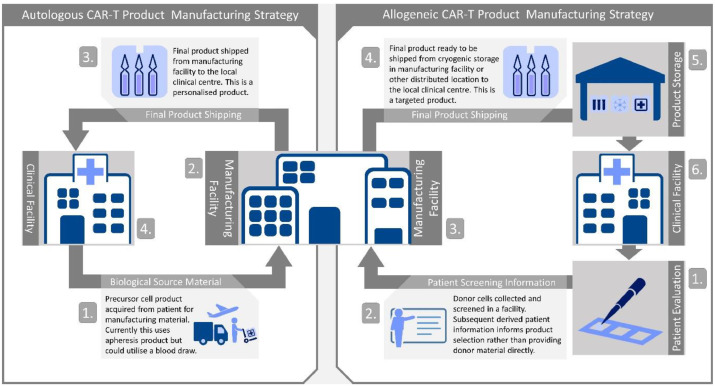 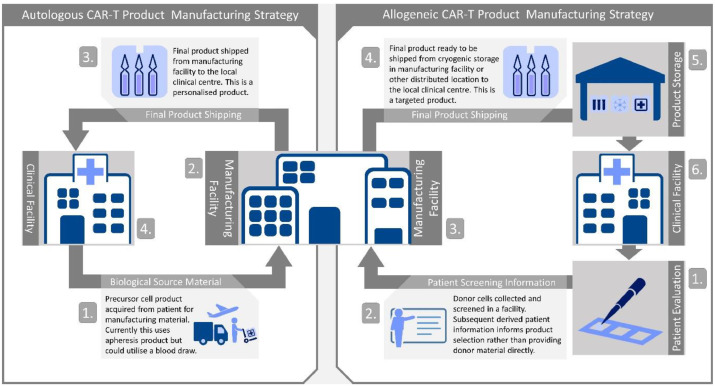 Surgery
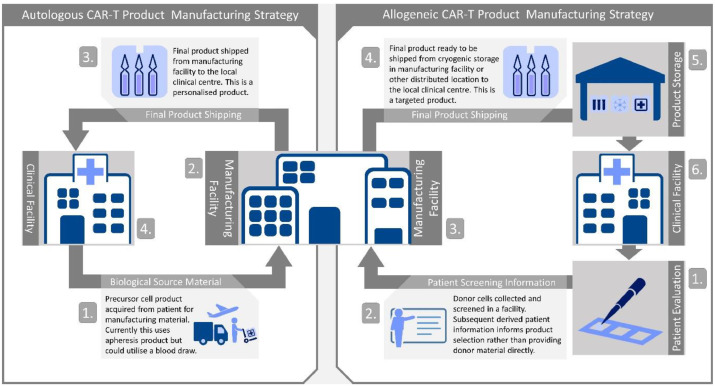 After FDA approval:
Clinical trials
Will a smaller size be sufficient for treatment?
Sample of >2g / > 1.5 cm in diameter post-resection 
Can be comprised of samples from multiple lesions at minimum 1 remaining measurable lesion as identified by CT or MRI per RECIST v1.1
OR team(s)
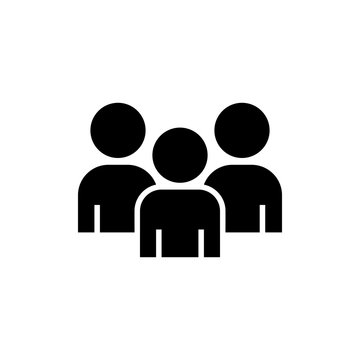 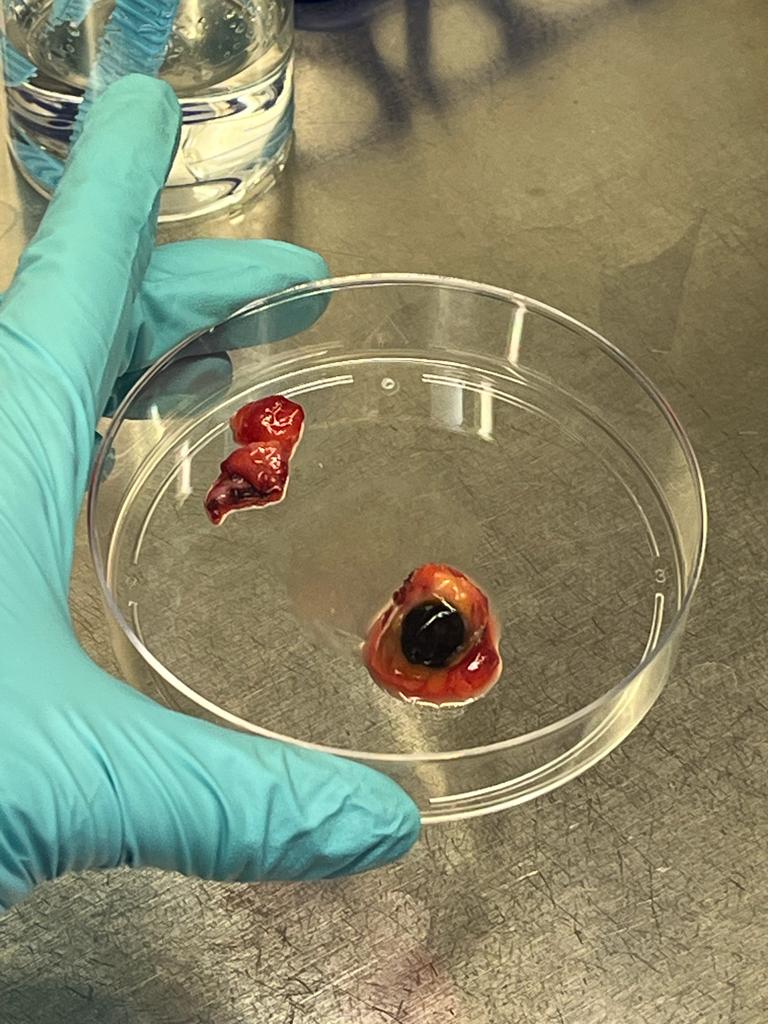 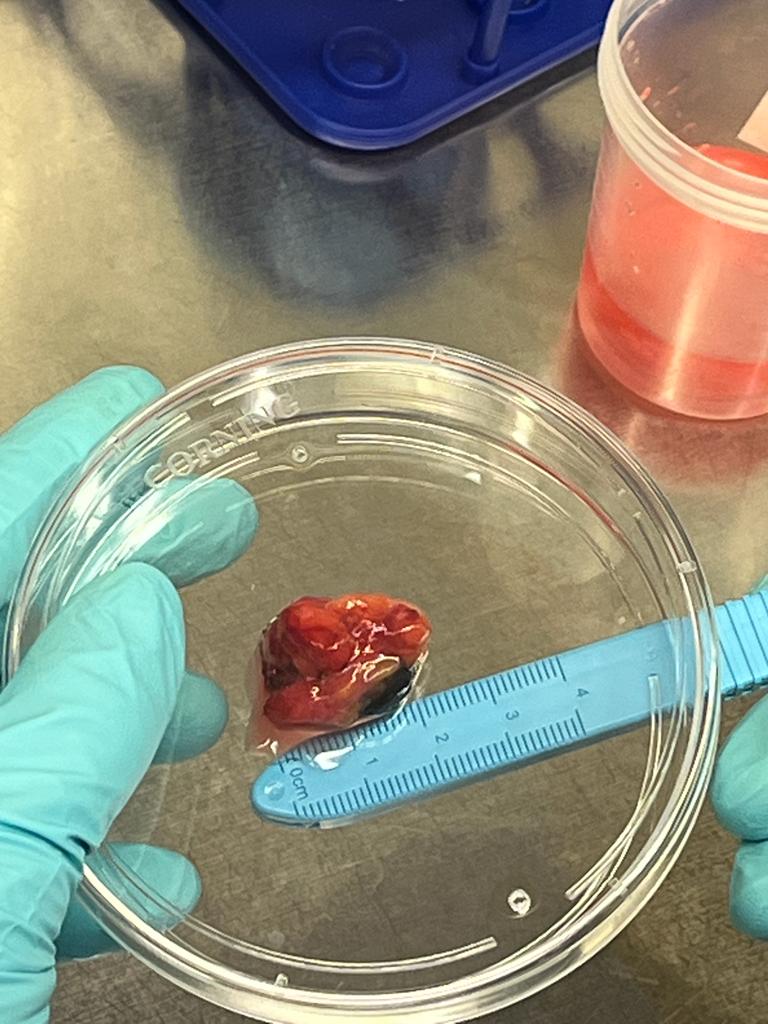 SIZE: 2.9g
TUMOR CELLS total:10.5x106
TILs total: 7x106
IO status: ICI experienced
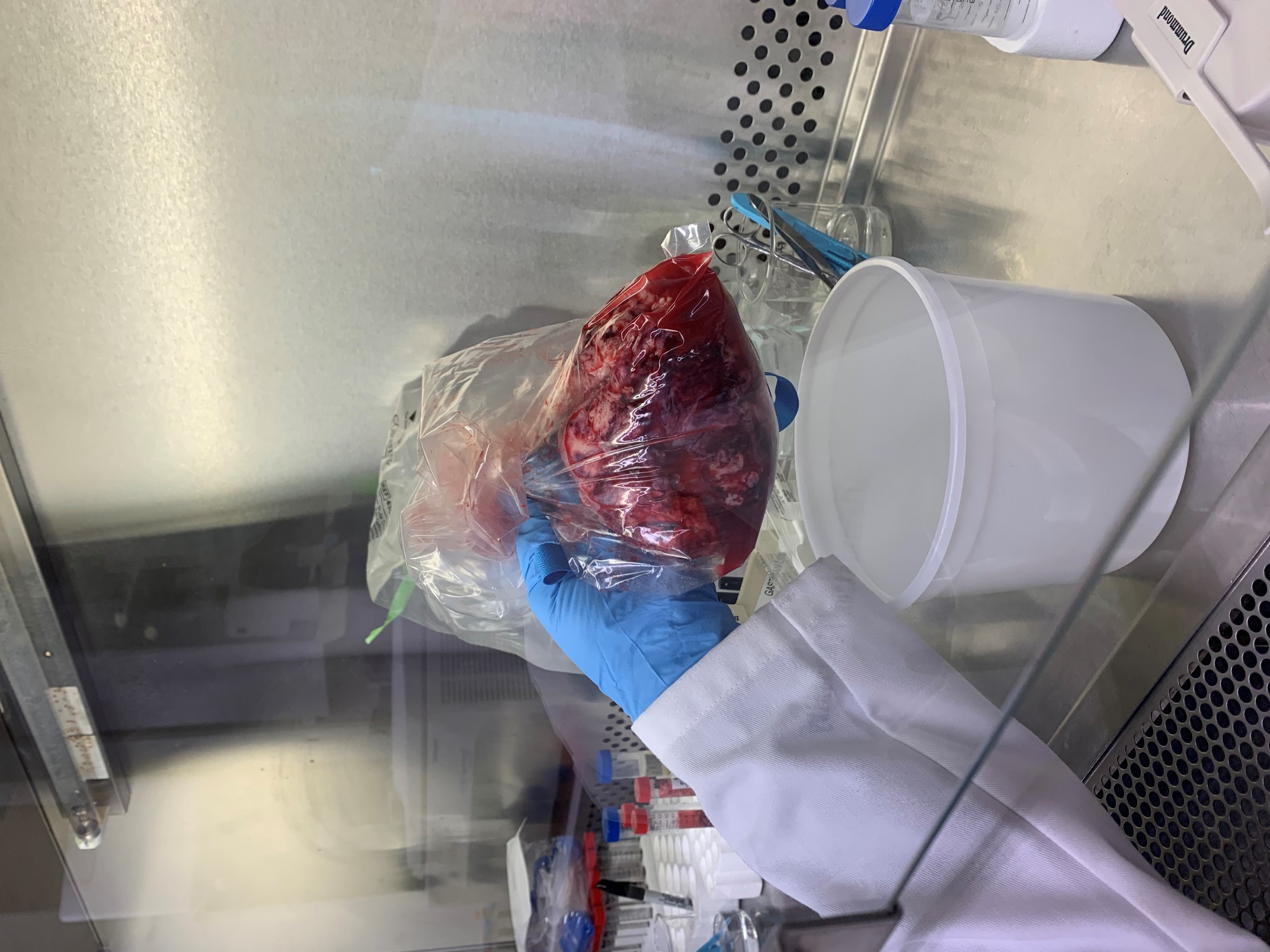 SIZE: 650g
TUMOR CELLS total: 980x106
TILs total: 168x106
IO status: ICI experienced
Should we remove the whole tumor or just enough for TIL expansion? Which part of the tumor do we send for TIL expansion?
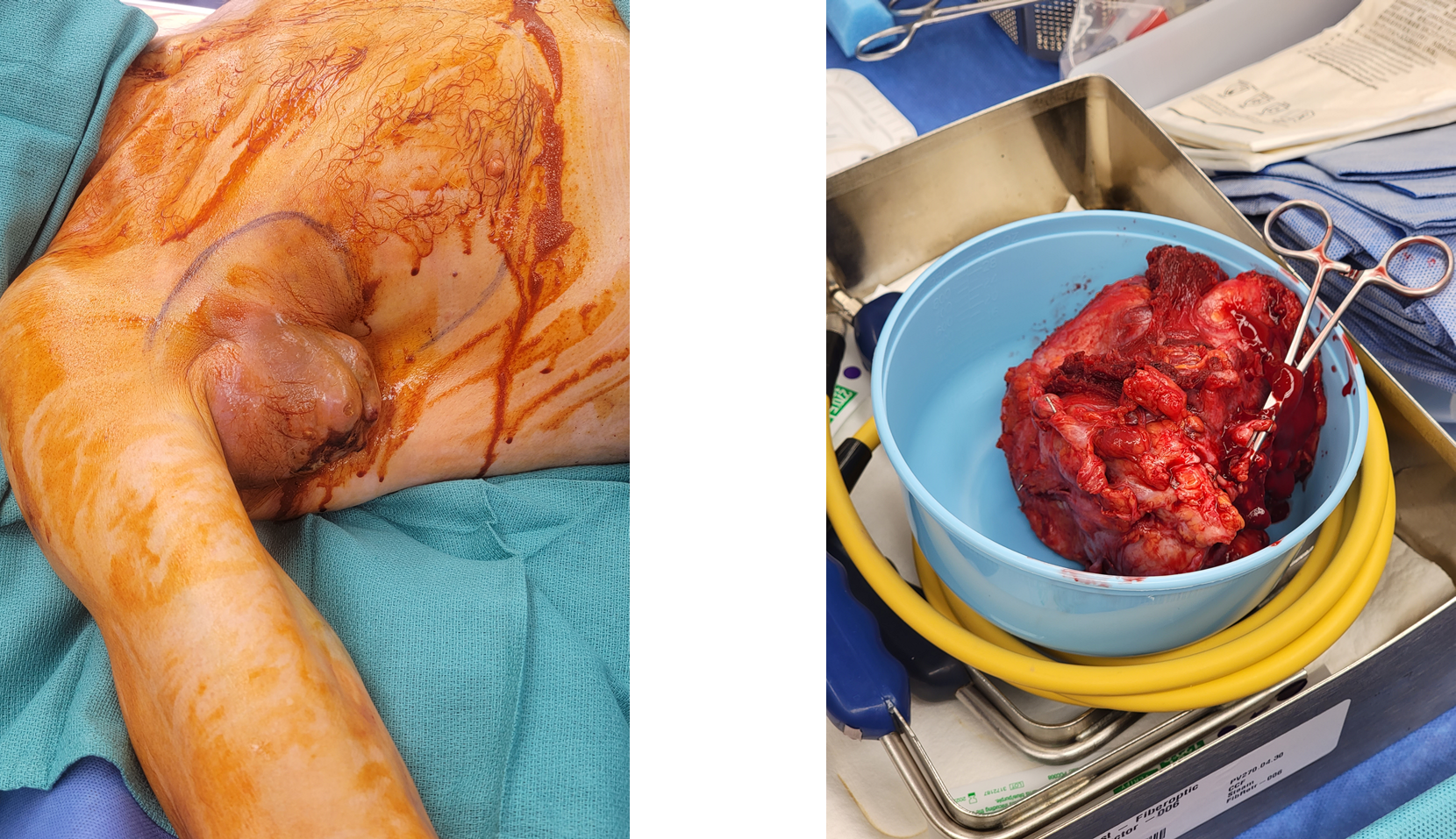 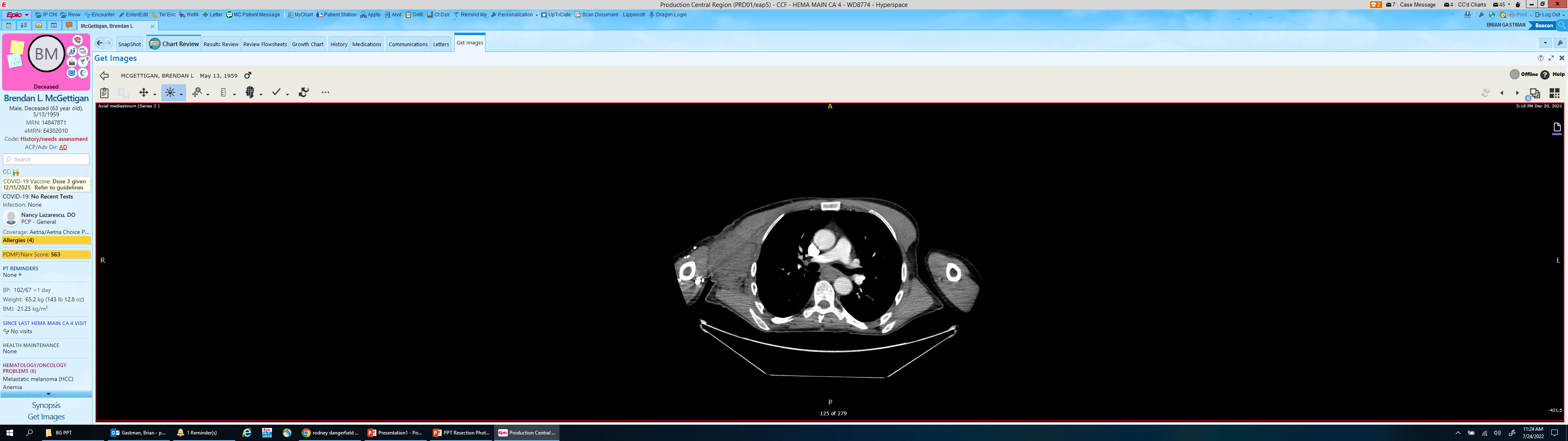 Pre-op palliative R TLND/Axilla; stage IV disease
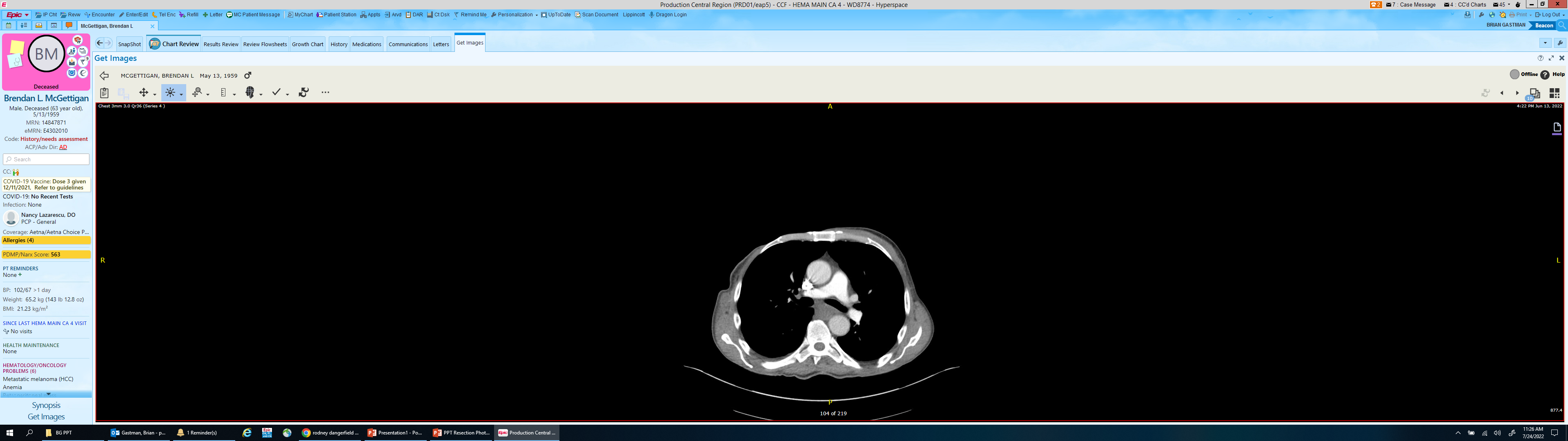 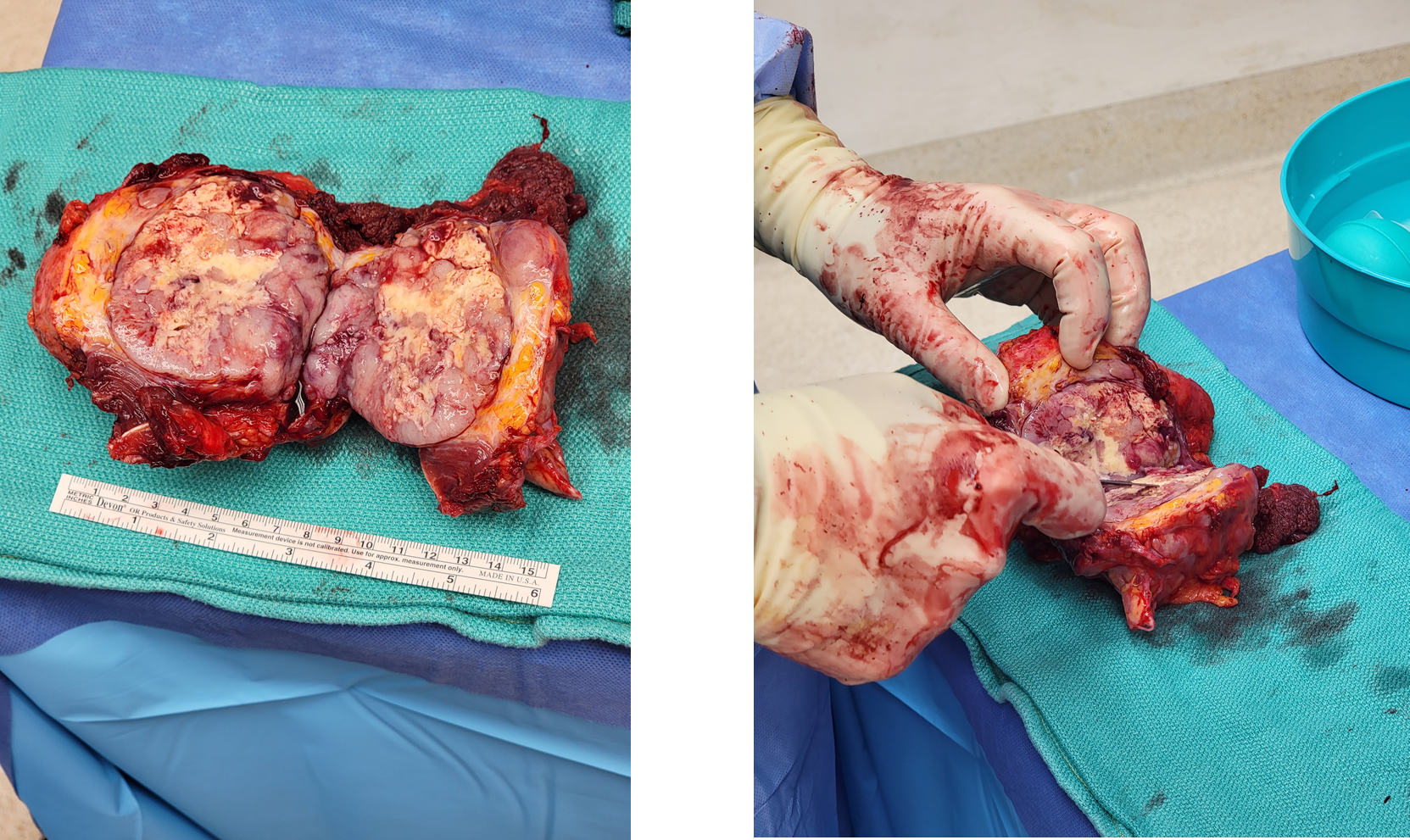 7 months post-op still with stage IV disease
Coordination with specialized surgeons based on tumor location
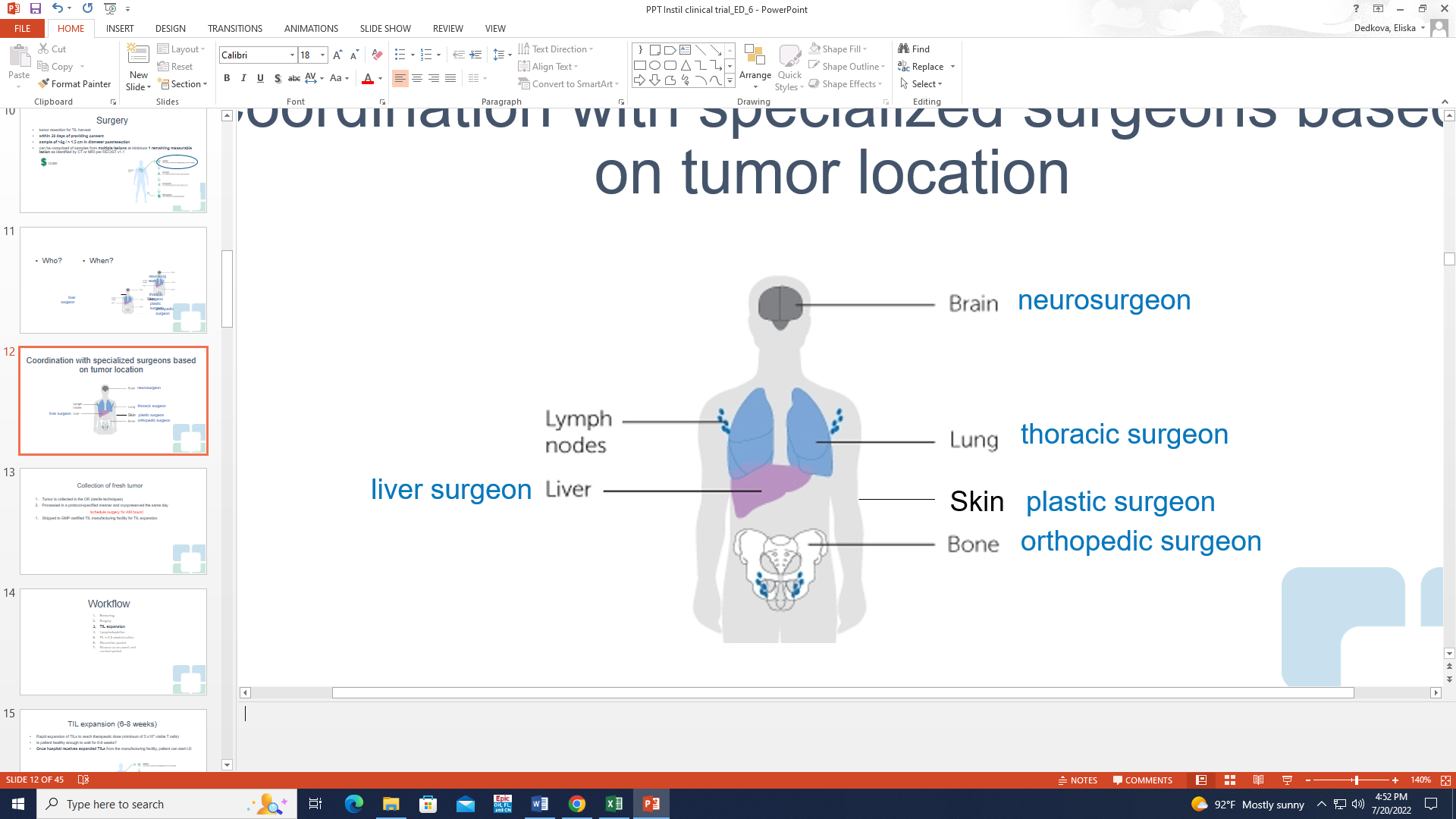 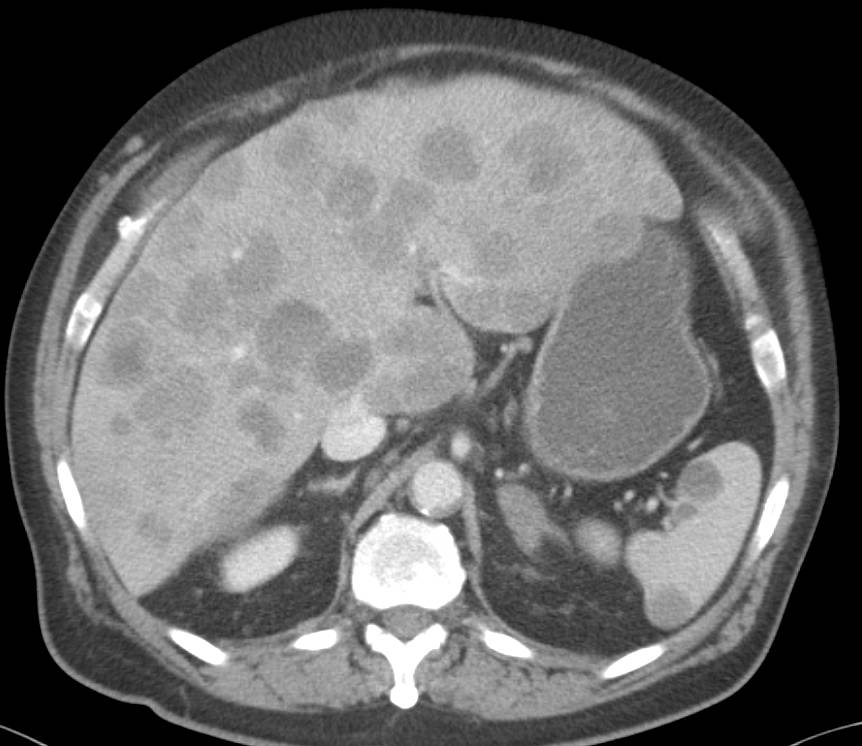 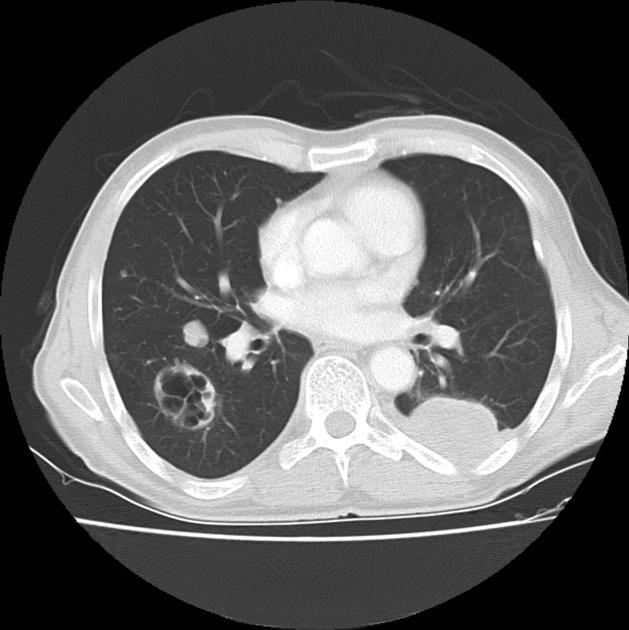 Will these surgeons be on board?
conservative?
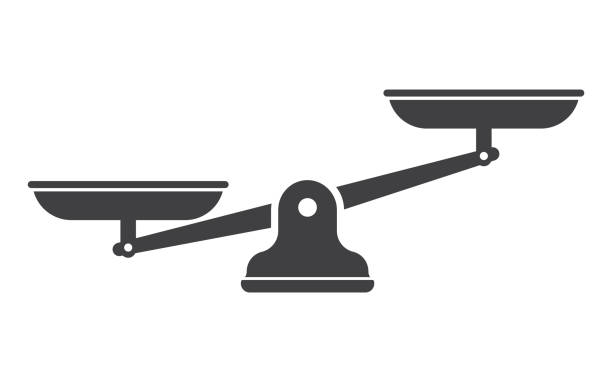 aggressive?
RISK
Tumor handling and hand-off
Tumor is collected in the OR. Will it be on the day your surgeon can operate?
Processed the same day at the institution -> schedule surgery for AM hours
Coordinate with company for tumor pick-up
Multiple reasons to talk with pathology
Company tissue procurement specialist 
Clinical coordinator
OR team (s)
Pathologist
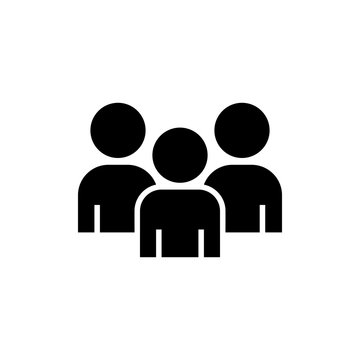 Workflow
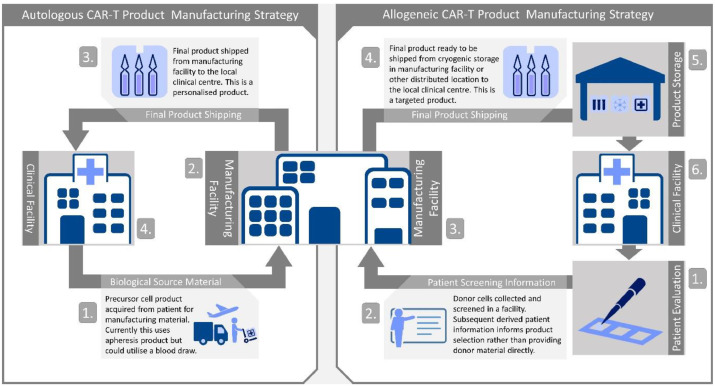 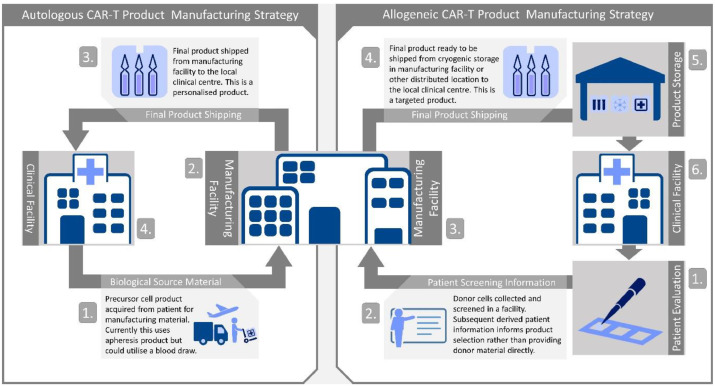 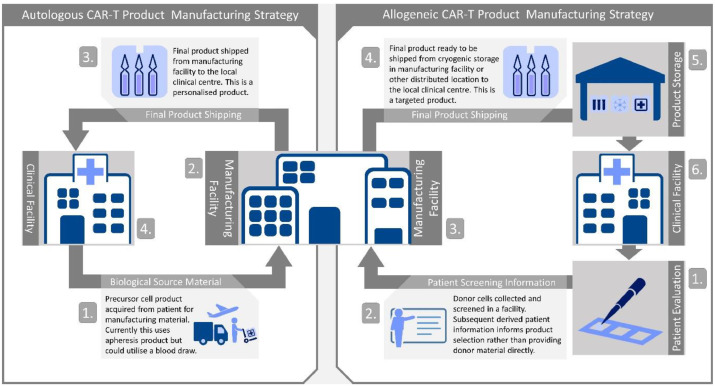 Patient assessment
Surgery + tumor handling
TIL expansion
Lymphodepletion
TIL + IL2 administration
Observation period
Disease assessment and survival period
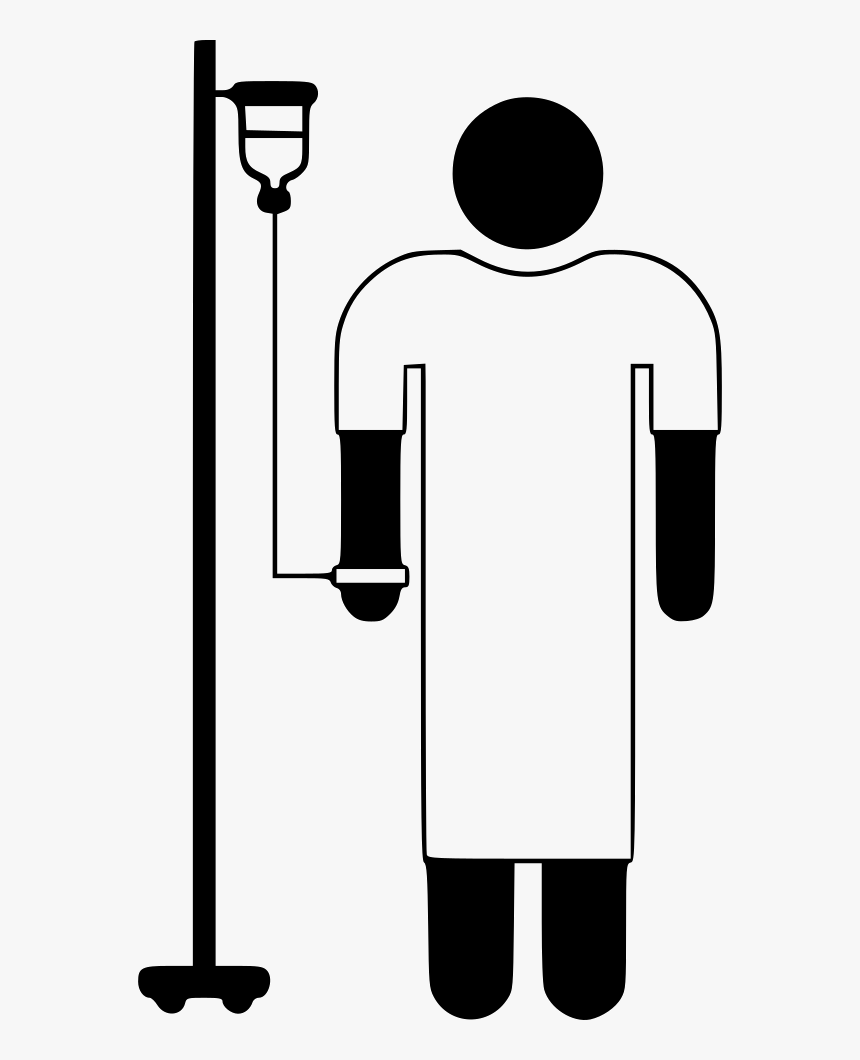 TIL expansion
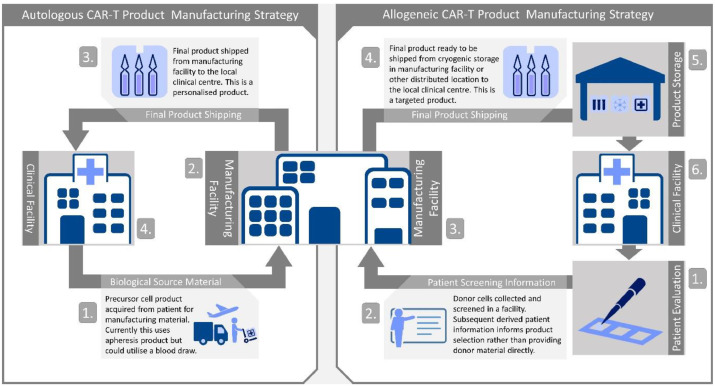 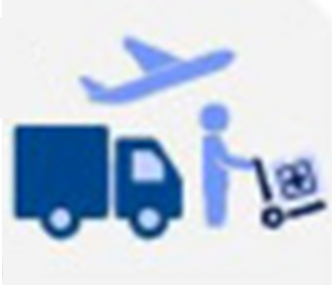 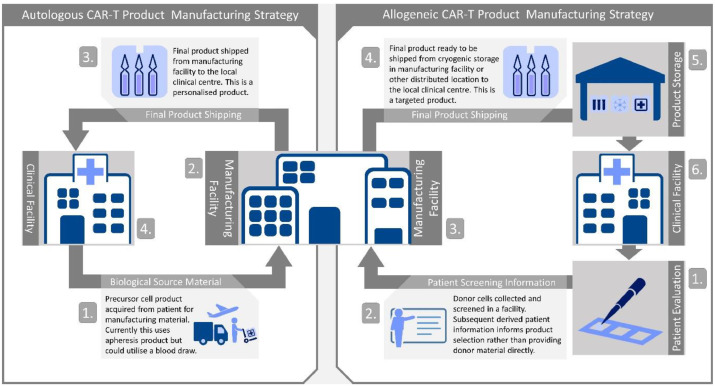 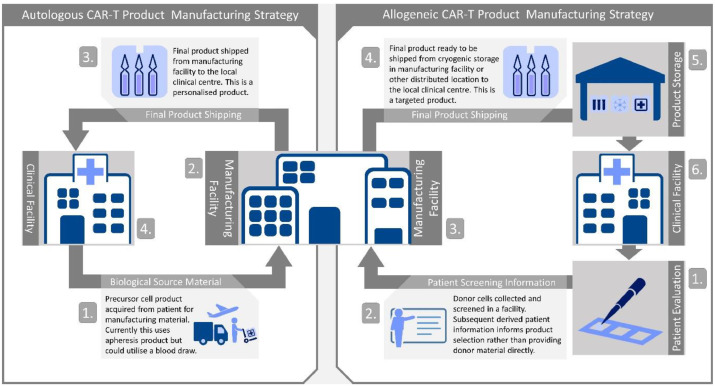 Differences in tumor handling
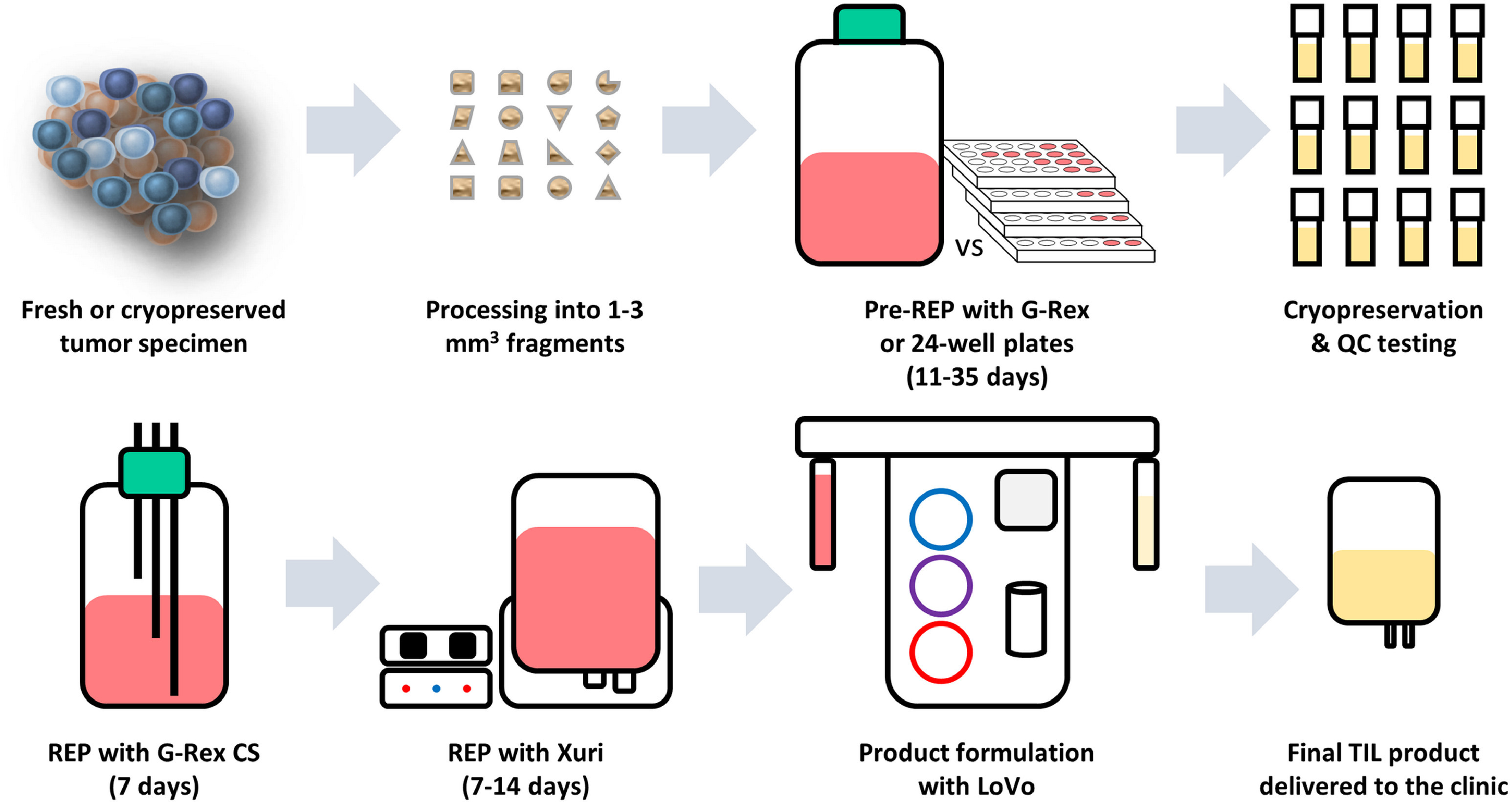 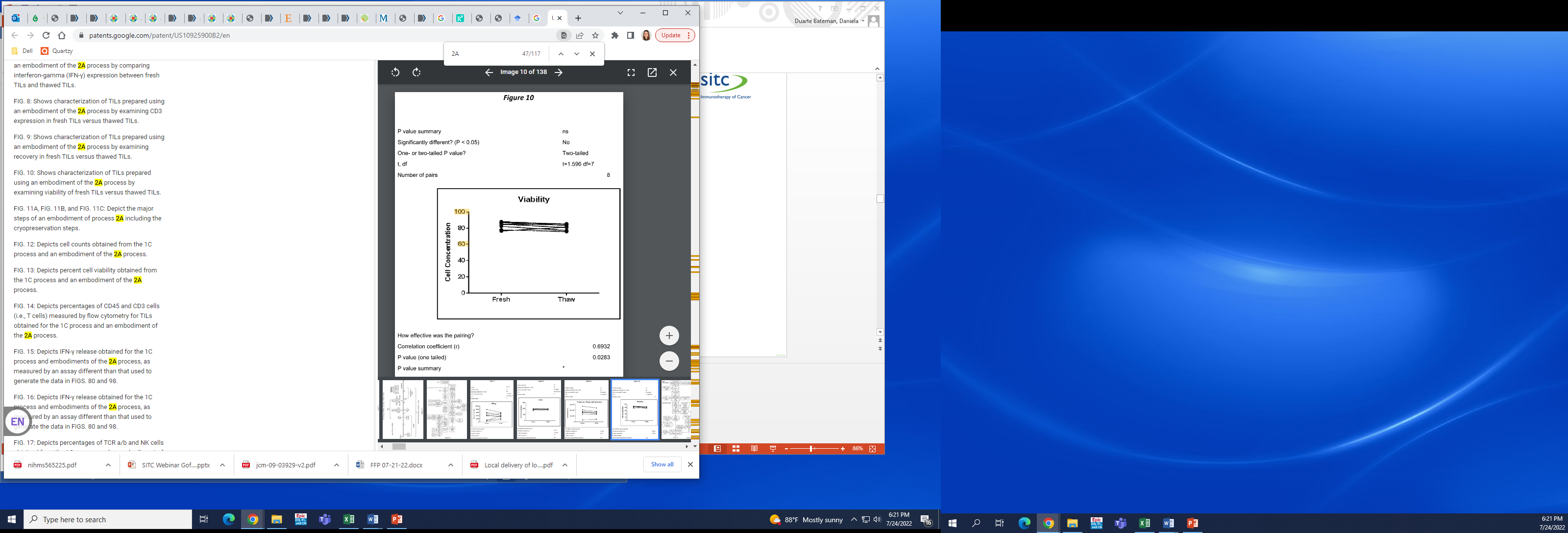 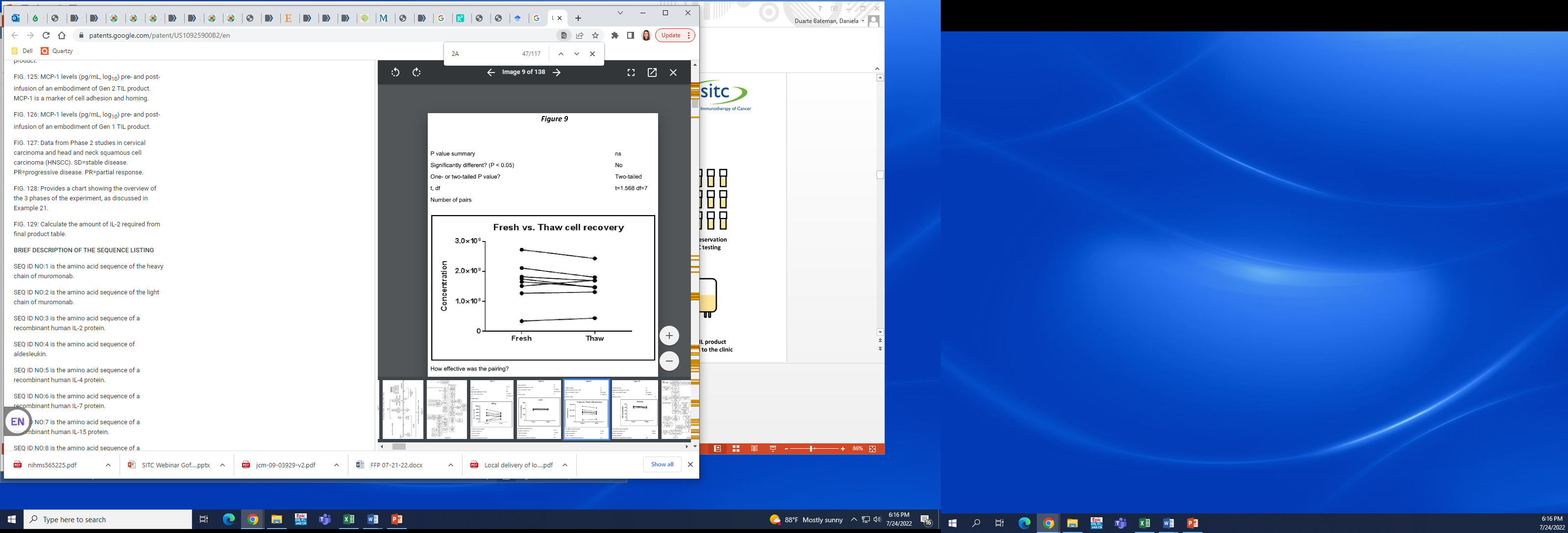 Different companies use different processes and not always will they have capacity. 
This could affect who you work with.
https://patents.google.com/patent/EP3730608A1/en?q=Processes+for+production+of+tumor+infiltrating+lymphocytes+and+uses+same+in+immunotherapy&oq=+Processes+for+production+of+tumor+infiltrating+lymphocytes+and+uses+of+same+in+immunotherapy
TIL expansion (GMP facility)
Will a smaller number of TILs be as effective? 

Should we treat patients in the meantime?
Minimum of 5 x109 viable T cells 
   not sufficient TILs? Second tumor resection 
Can take up to 6-8 weeks
Clinical trials
After FDA approval:
Once hospital receives expanded TILs from the manufacturing facility, patient can start LD
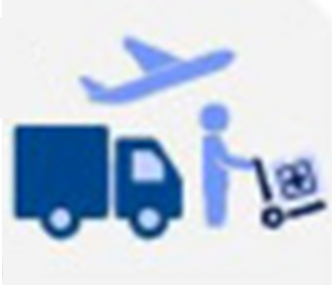 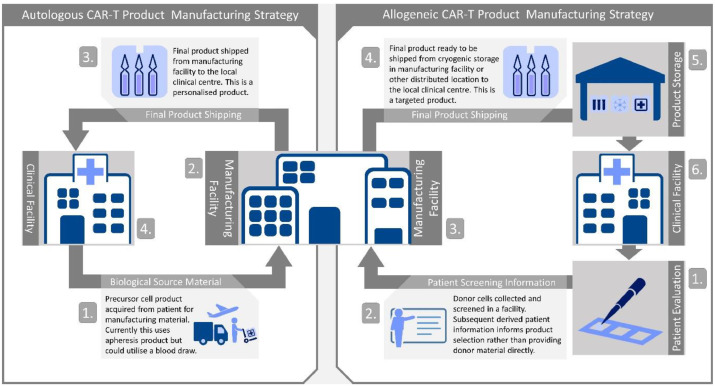 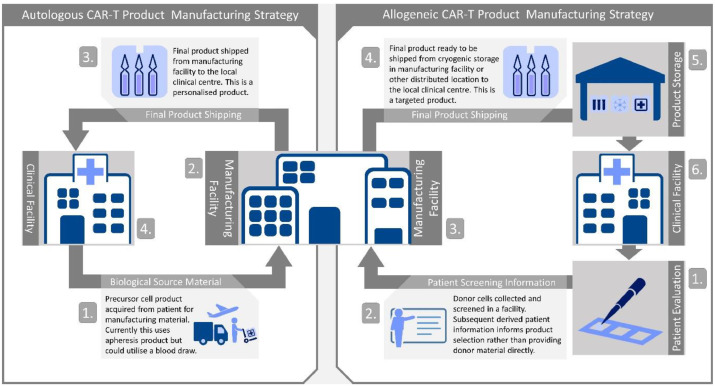 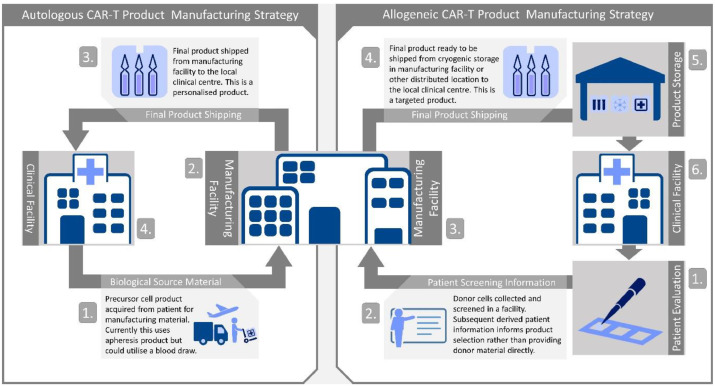 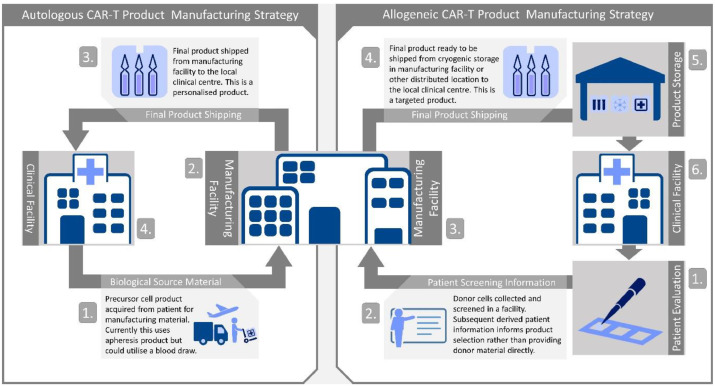 [Speaker Notes: It mandates that ATMP production requires compliance with the Good Manufacturing Practices (GMP) guideline (2003/94/EC).4 This translates into a requirement for a solid quality system, suitable investments, and effective logistical preparation]
Where do I expand the TILs?
Outsourcing (D) vs Automatic  (E) TIL expansion
Likely multiple companies in the future:
Availability
Processing differences
Cost
Experience with company – interval communication – managing expectation
Published ORR, which settings (refractory, primary, in combination)
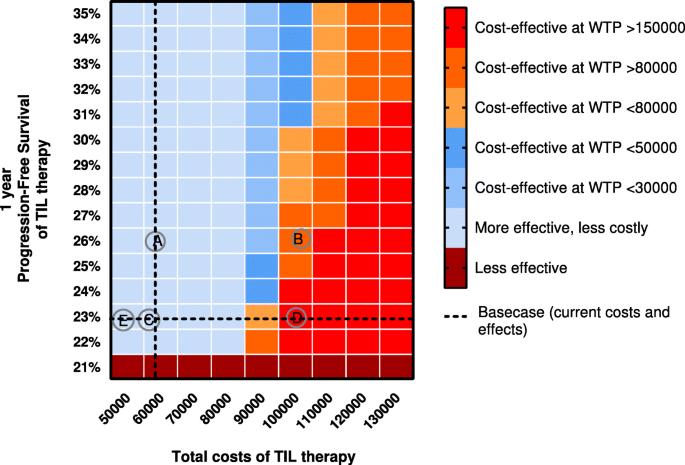 Lindenberg, M., Retèl, V., Rohaan, M. et al. Evaluating different adoption scenarios for TIL-therapy and the influence on its (early) cost-effectiveness. BMC Cancer 20, 712 (2020). https://doi.org/10.1186/s12885-020-07166-9
[Speaker Notes: a = “TIL more effective”, b = “Combination therapy”, c = “Less IL2 treatment”, d= “TIL production outsourced”, e = “Automatic TIL production”.


Biologics license application

https://www.fool.com/investing/2021/04/29/at-a-recent-cancer-research-conference-instil-bio/

https://seekingalpha.com/news/3740071-iovance-gains-over-10-with-readthrough-from-instil-bios-regulatory-win

https://ir.iovance.com/news-releases/news-release-details/iovance-biotherapeutics-announces-regulatory-and-clinical]
Workflow
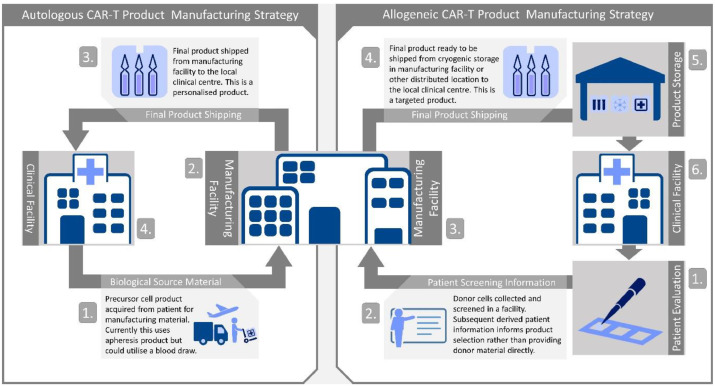 Lymphodepletion
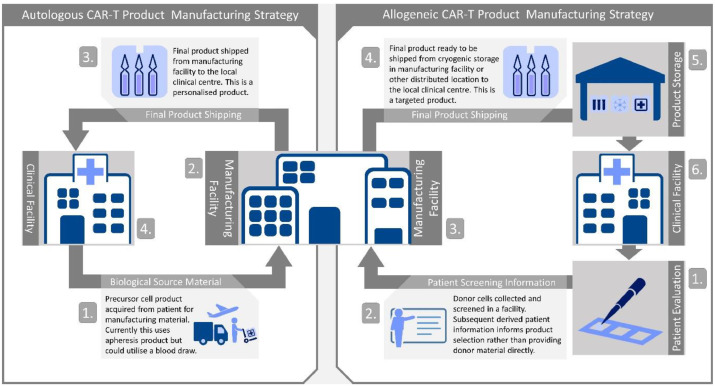 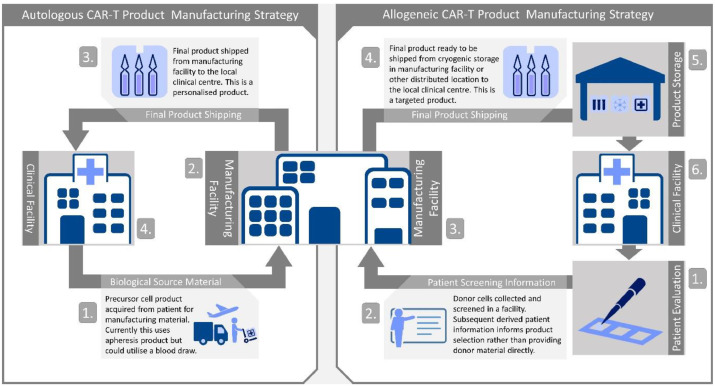 Patient assessment 
Surgery + tumor handling 
TIL expansion
Lymphodepletion
TIL + IL2 administration
Observtion period
Disease assessment and survival period
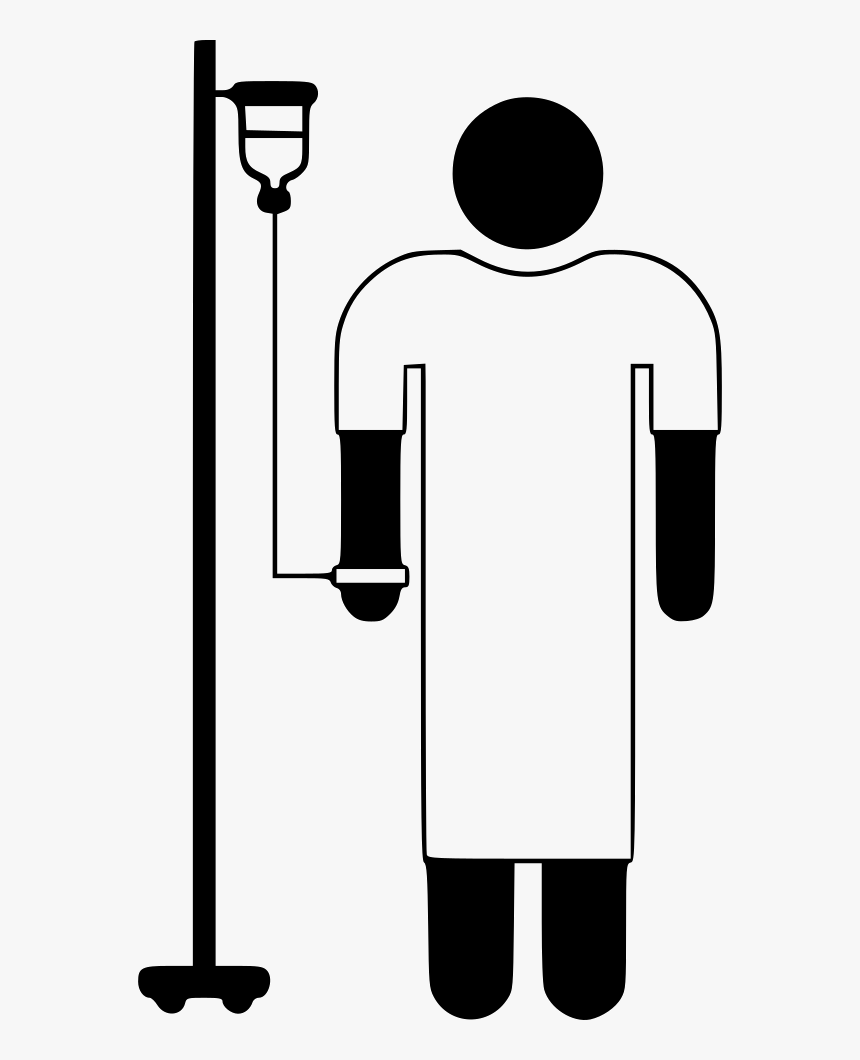 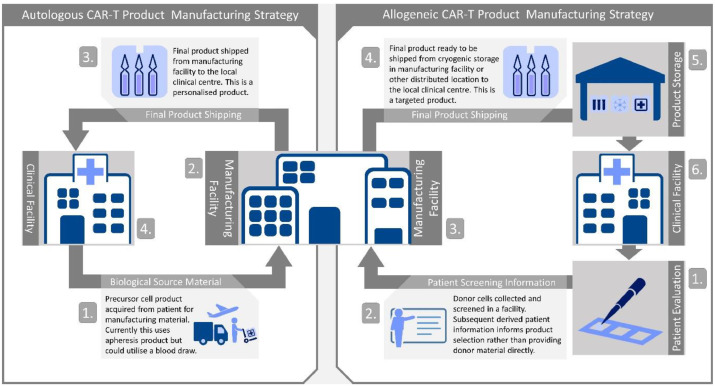 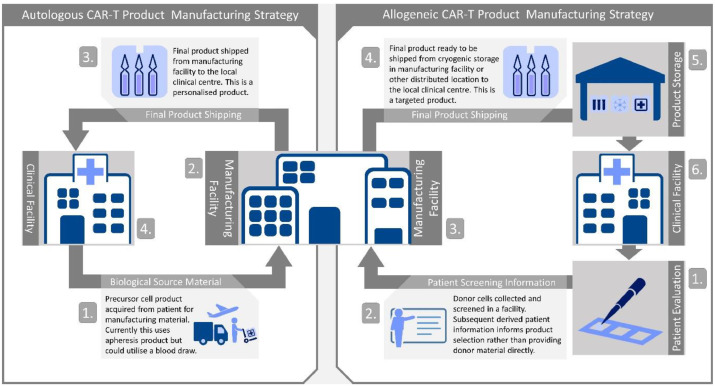 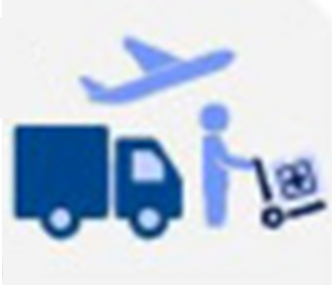 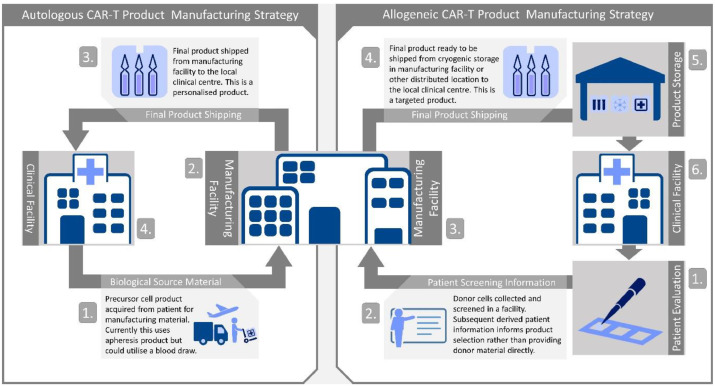 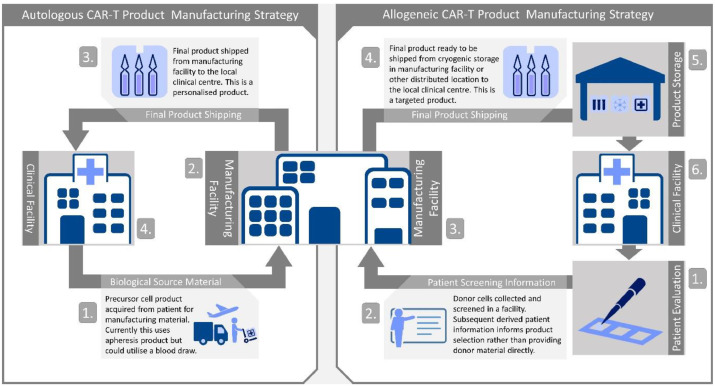 Reassessment (Day -10)
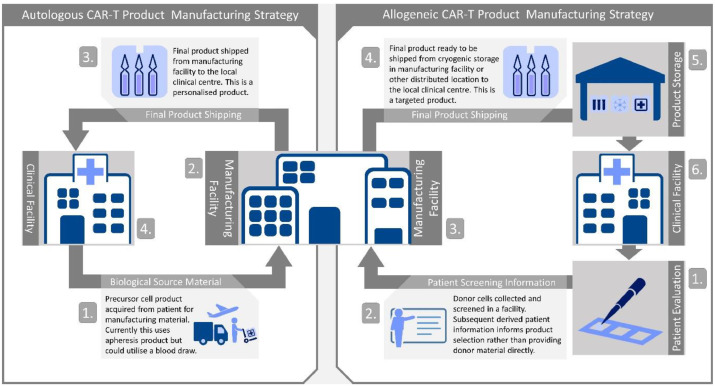 Patient will return to the hospital prior to starting lymphodepleting chemotherapy to confirm patient’s ability to tolerate the treatment
Time to achieve 0.5 × 109 neutrophils/l in patients after high-dose cyclophosphamide (HDC) treatment at the dose of either 7 g/m2 (HDC7) or 4 g/m2 (HDC4).
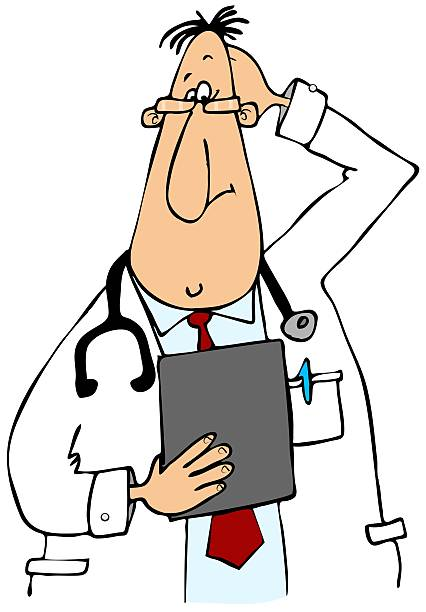 Cyclophosphamide i.v. 20-30 mg/kg (divided over 2-5 days) 

Cyclophosphamide i.v. 120 mg/kg (divided over 2 days)
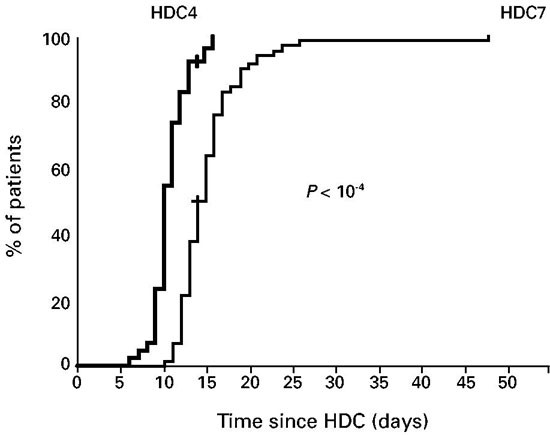 HDC4 patients had a shorter median duration of neutropenia and only 28.6% had a thrombopenia compared to 75.7% in the HDC7 group
BMT team
Medical oncologist
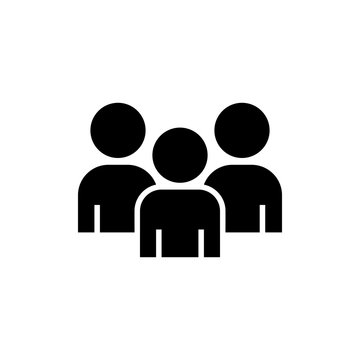 Fitoussi, O., Perreau, V., Boiron, J. M., Bouzigon, E., Cony-Makhoul, P., Pigneux, A., ... & Marit, G. (2001). A comparison of toxicity following two different doses of cyclophosphamide for mobilization of peripheral blood progenitor cells in 116 multiple myeloma patients. Bone marrow transplantation, 27(8), 837-842.
Nonmyeloablative Lymphodepleting Chemotherapy
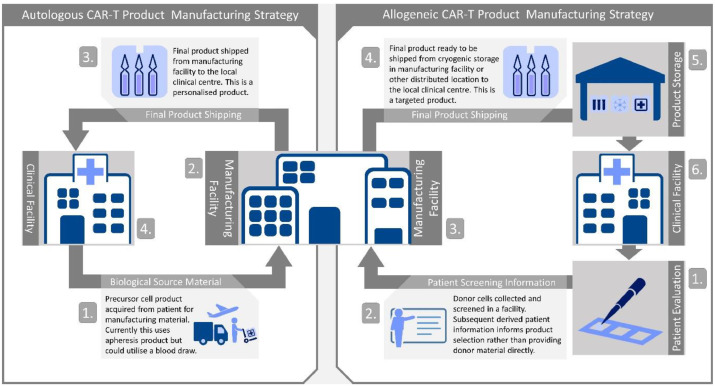 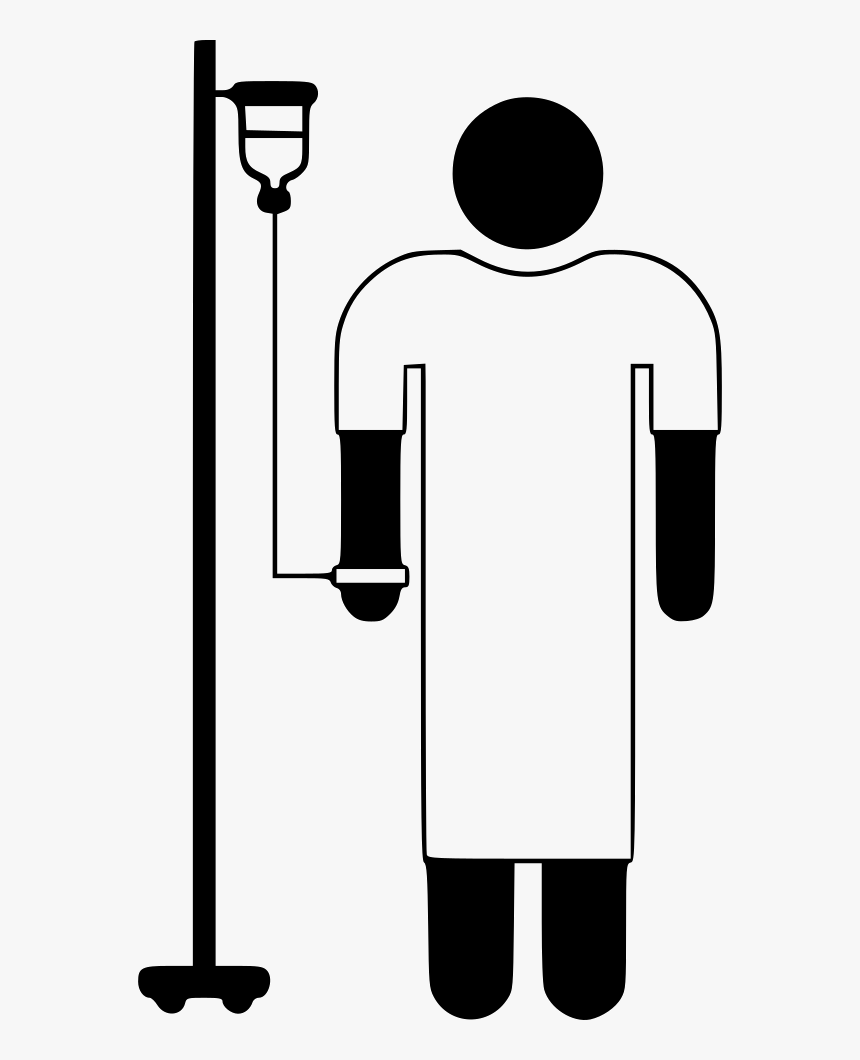 • Outpatient setting
• Prophylaxis:
Infection management: antibiotics
Urotoxicities: Mesna (IV and/or oral)
Nausea and vomiting: anti-emetics
Clinical trials
After FDA approval:
Some M-F, some M-Sunday
Some delay TIL a couple days

Cyclophosphamide, i.v. 60 mg/kg x 2 days (day -7 and day -6) 
Fludarabine, i.v. 25 mg/m2 x 5 days (day -7 to day -3)
LD inpatient vs outpatient?
Should we give TILs immediately after LD?

Should we change the dosing regimen?
BMT team
Outpatient nursing
Physician
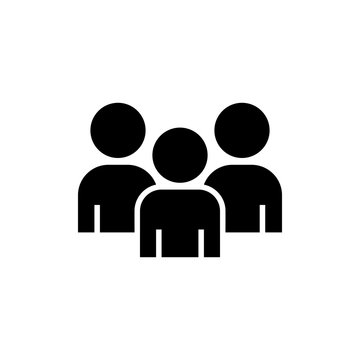 Workflow
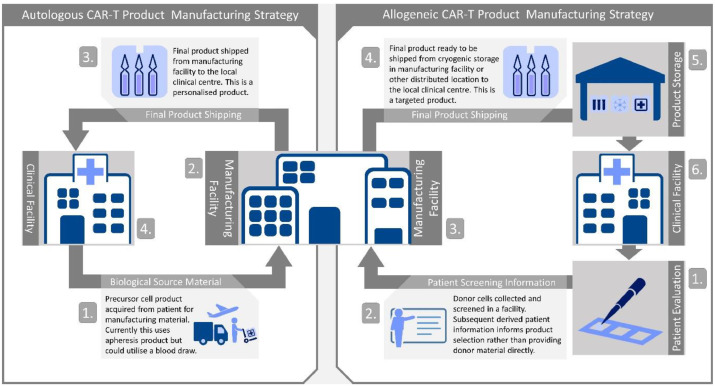 TIL + IL2 administration
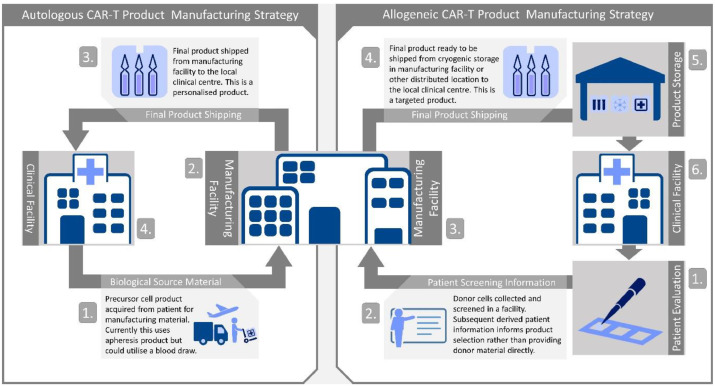 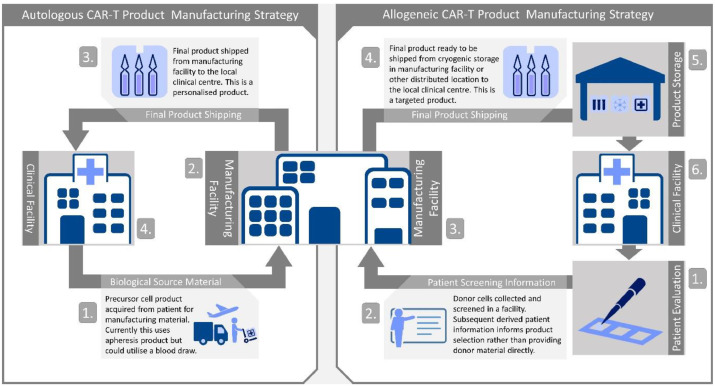 Patient assessment
Surgery + tumor handling
TIL expansion
Lymphodepletion
TIL + IL2 administration
Observation period
Disease assessment and survival period
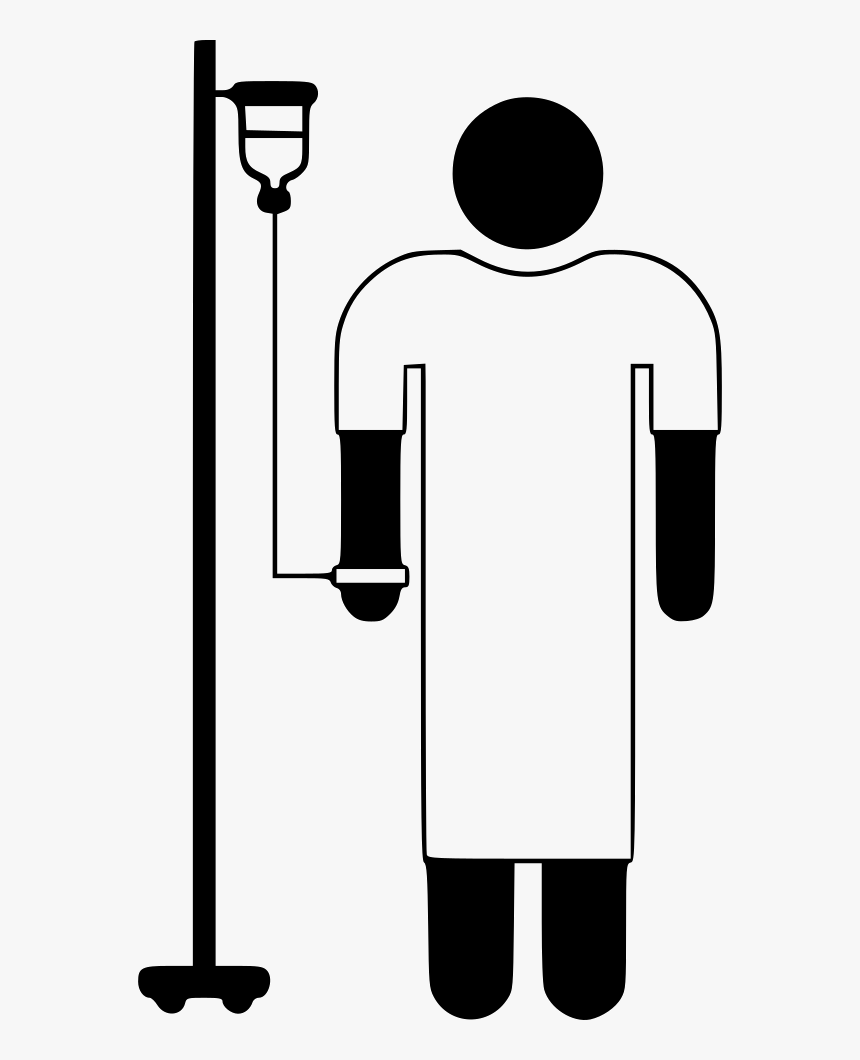 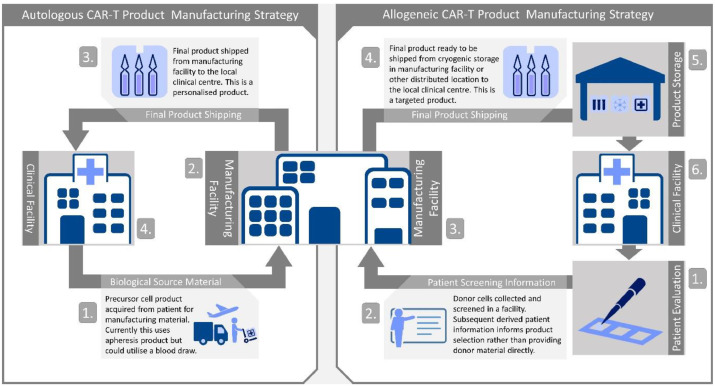 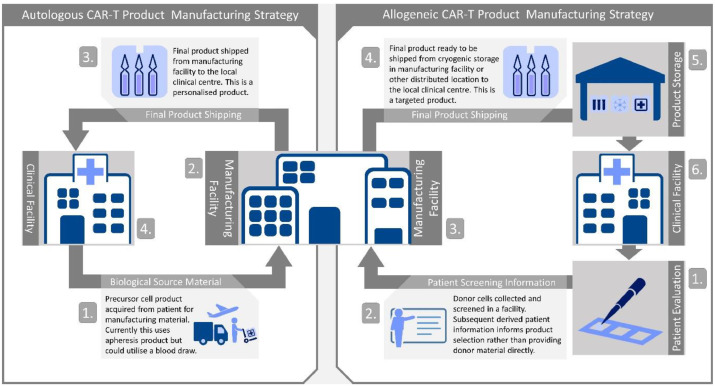 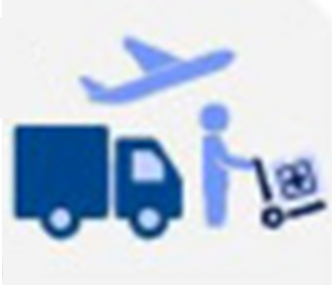 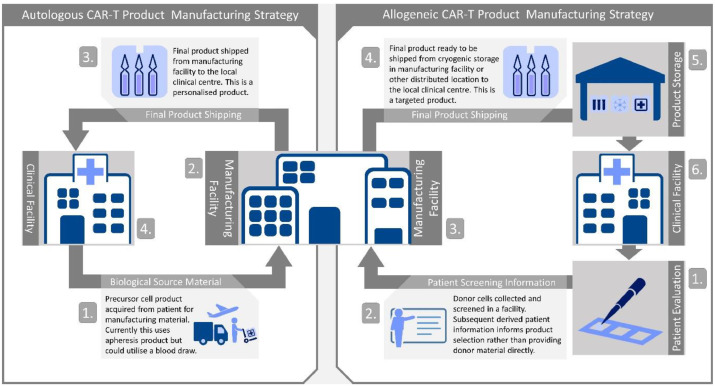 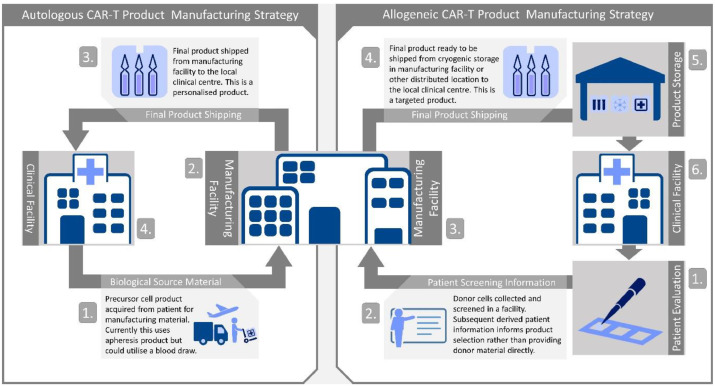 Other requirements to think about
Is your institution cell therapy approved by the FDA for commercial therapy
Do you report the outcomes to
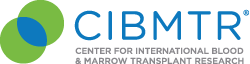 TIL Infusion and IL-2 (Day 0)
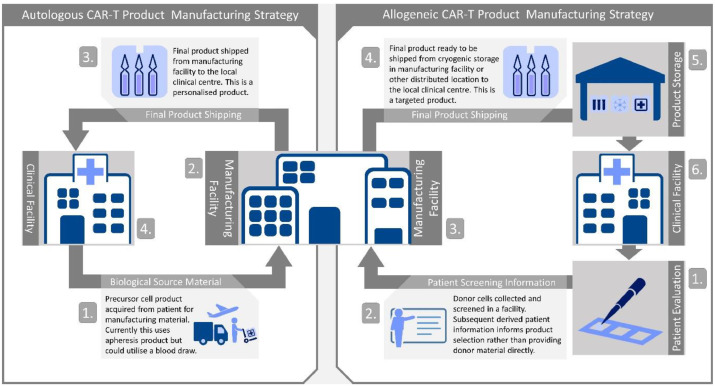 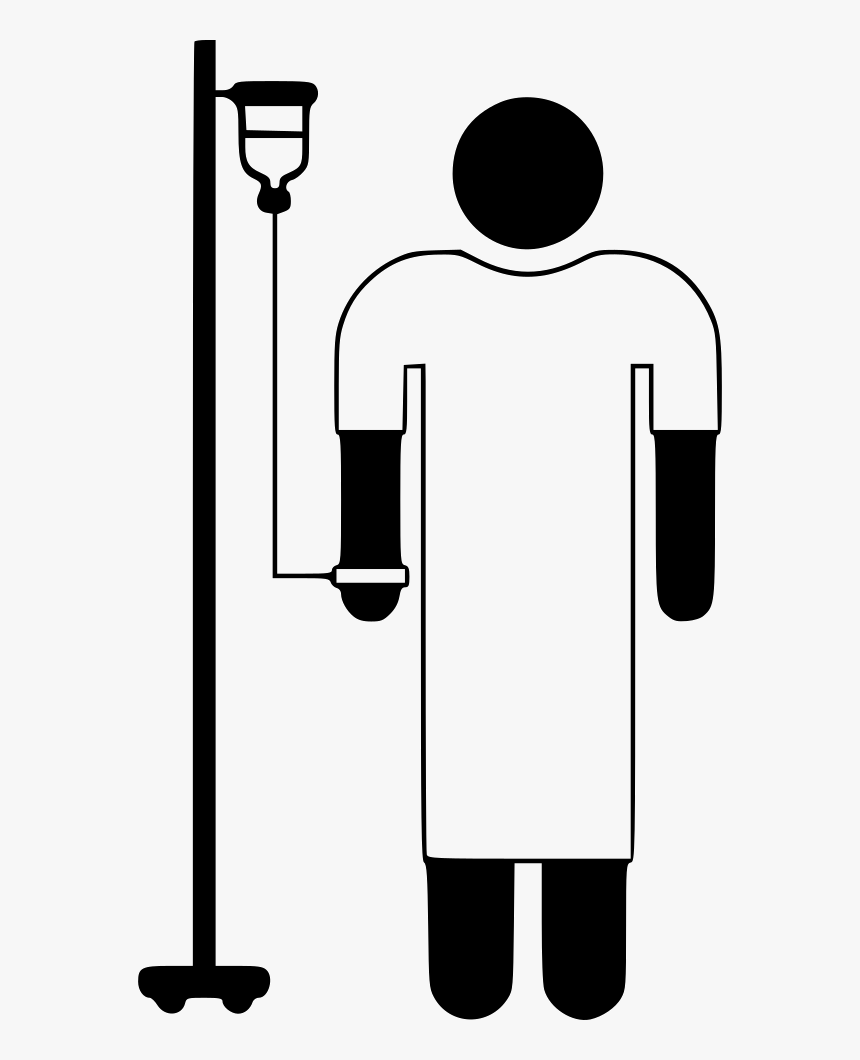 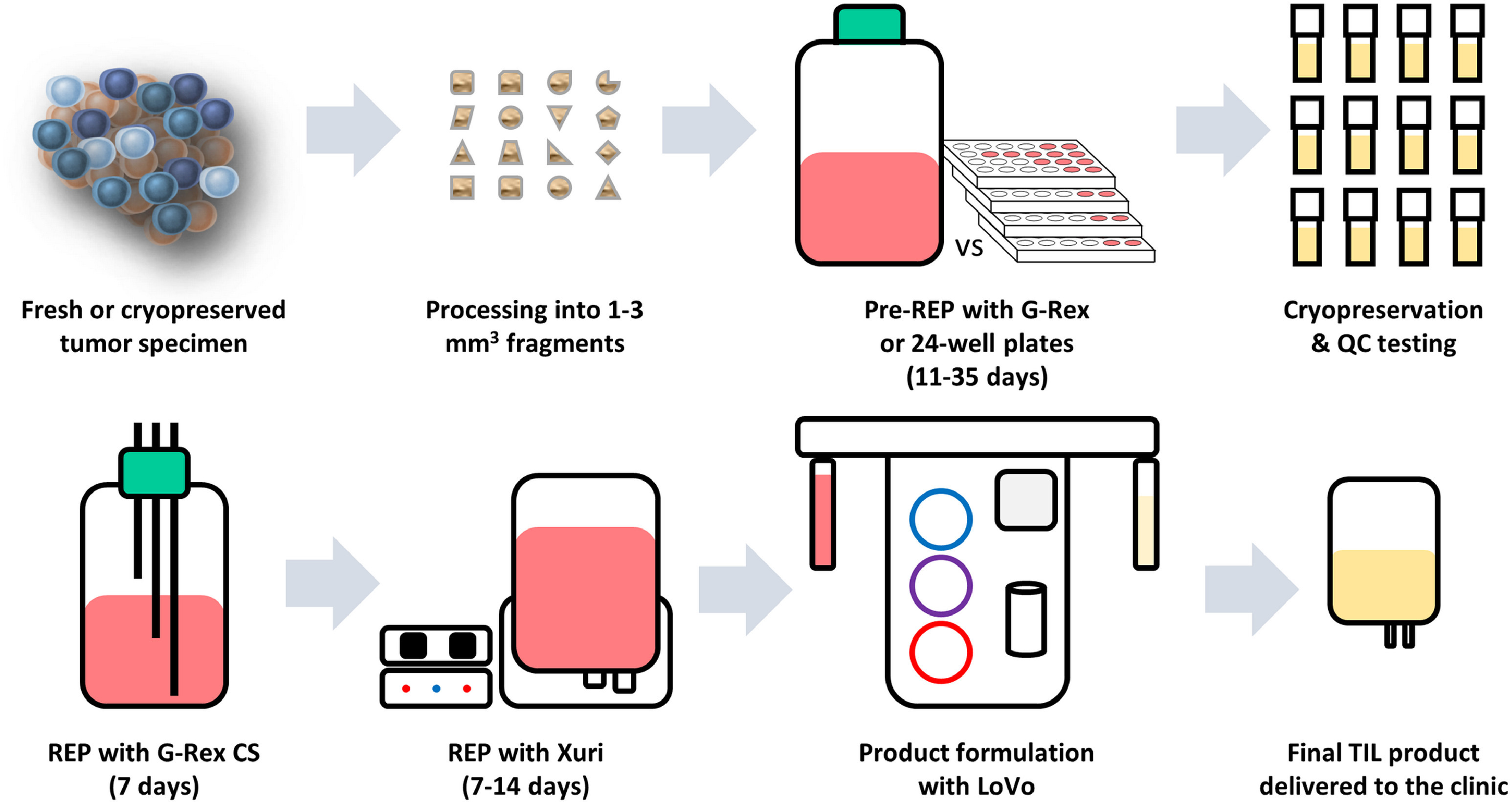 Premedication: acetaminophen and anti-emetic
The current FDA-approved dose of high dose IL-2 is 600,000 IU/kg (i.v., q 8h) 
How many doses? Max 14 doses / discontinued when the patient has reached a dose-limiting toxicity  
Pharmacy with HD IL-2 availability
ICU have symptomatic therapies?
Floor nurse
Physician
BMT team
Lab assistant
ICU
Company
Clinical coordinator
ALL HANDS ON DECK!
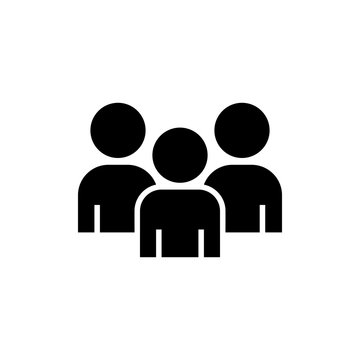 [Speaker Notes: See comments on IL-6]
Workflow
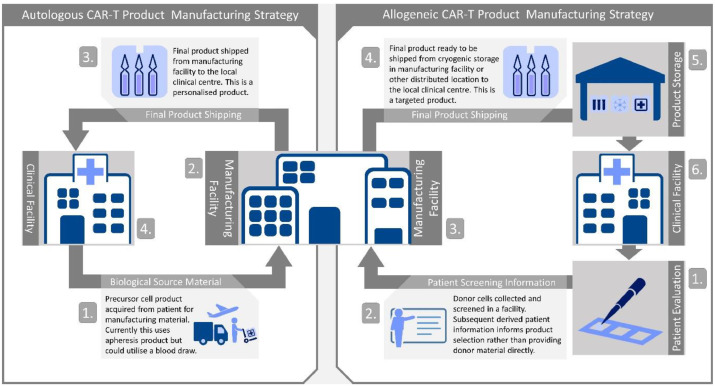 Observation period
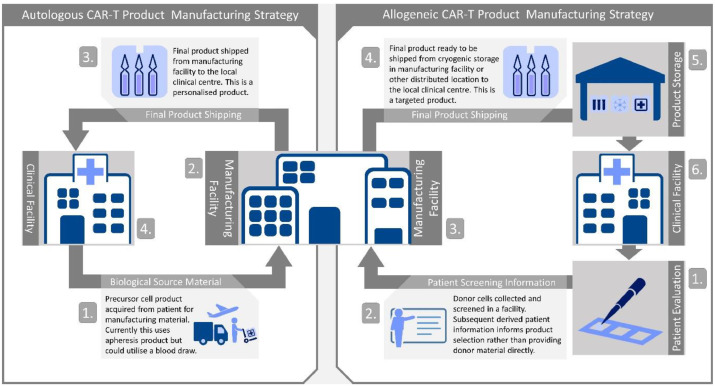 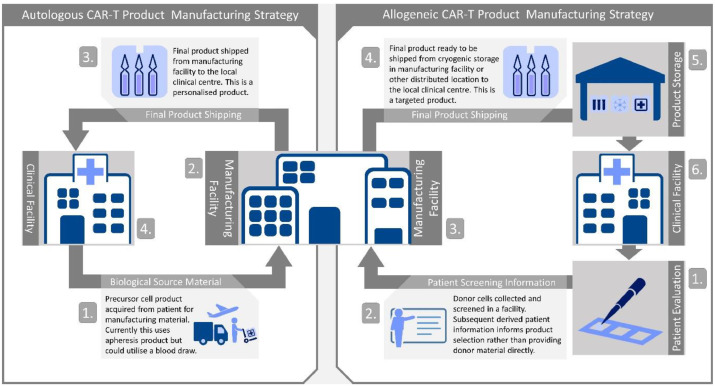 Patient assessment
Surgery + tumor handling
TIL expansion
Lymphodepletion
TIL + IL2 administration
Observation period
Disease assessment and survival period
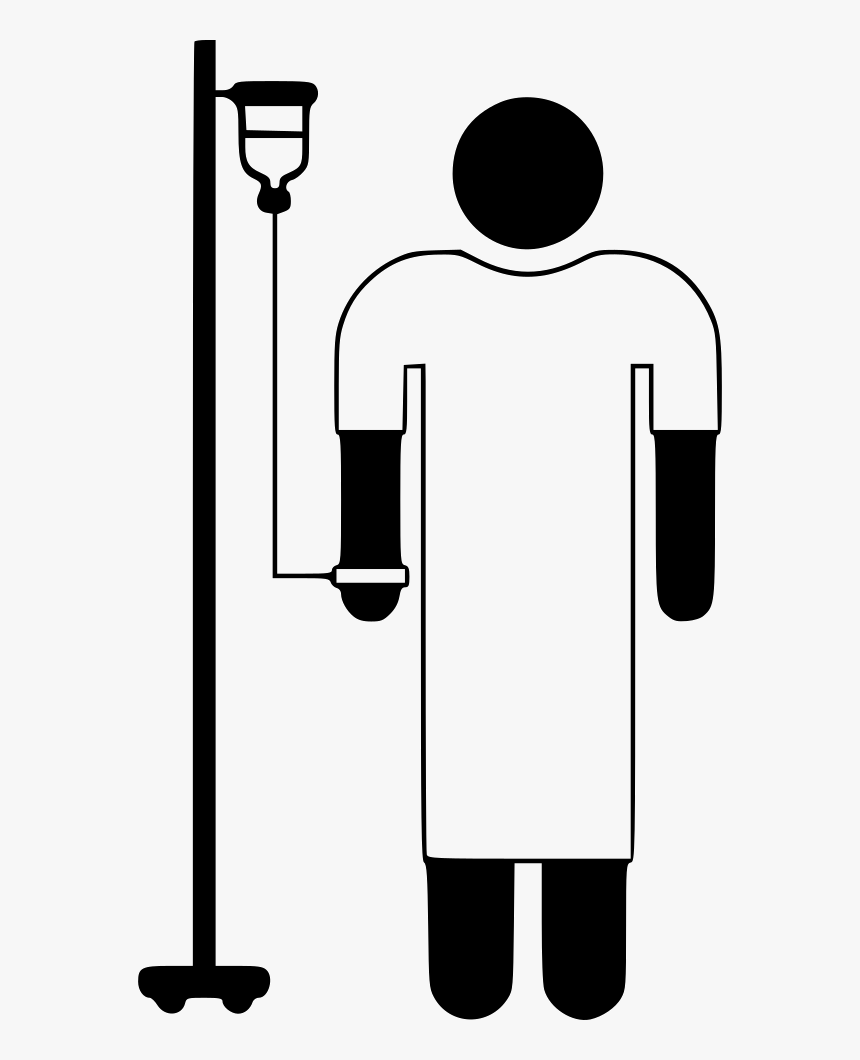 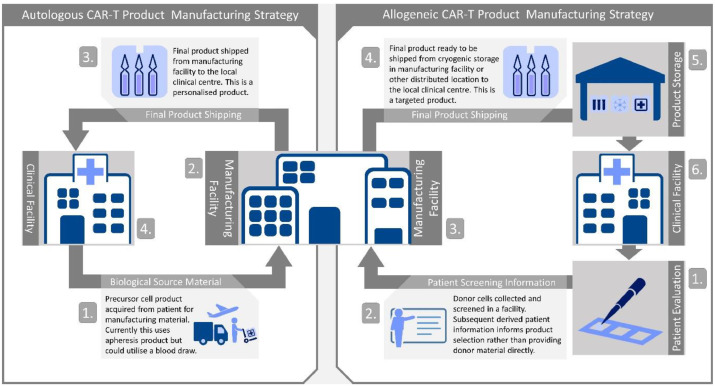 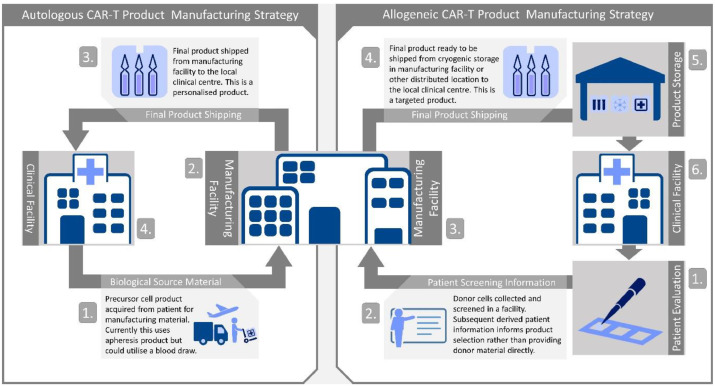 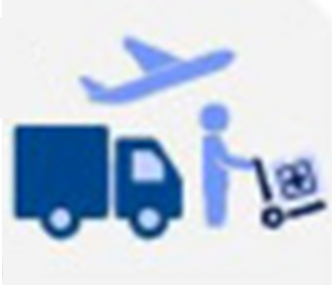 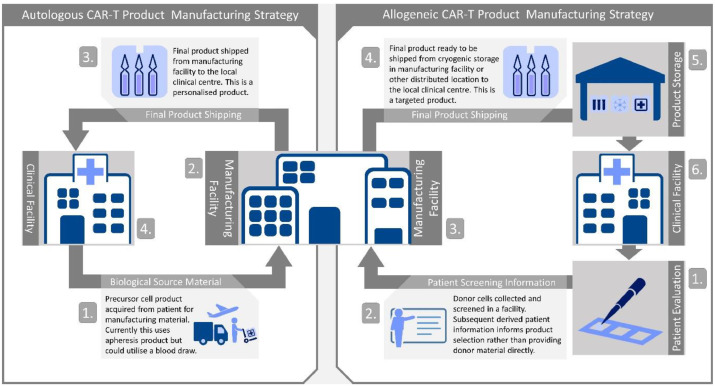 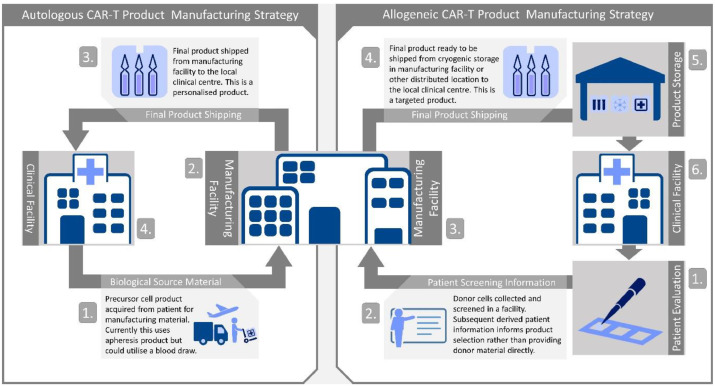 Observation Period (How long?)
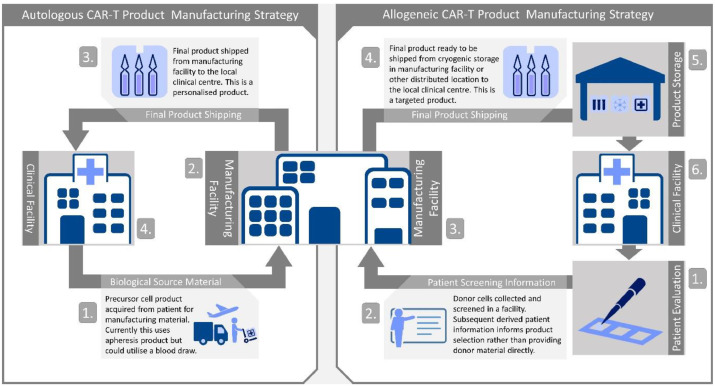 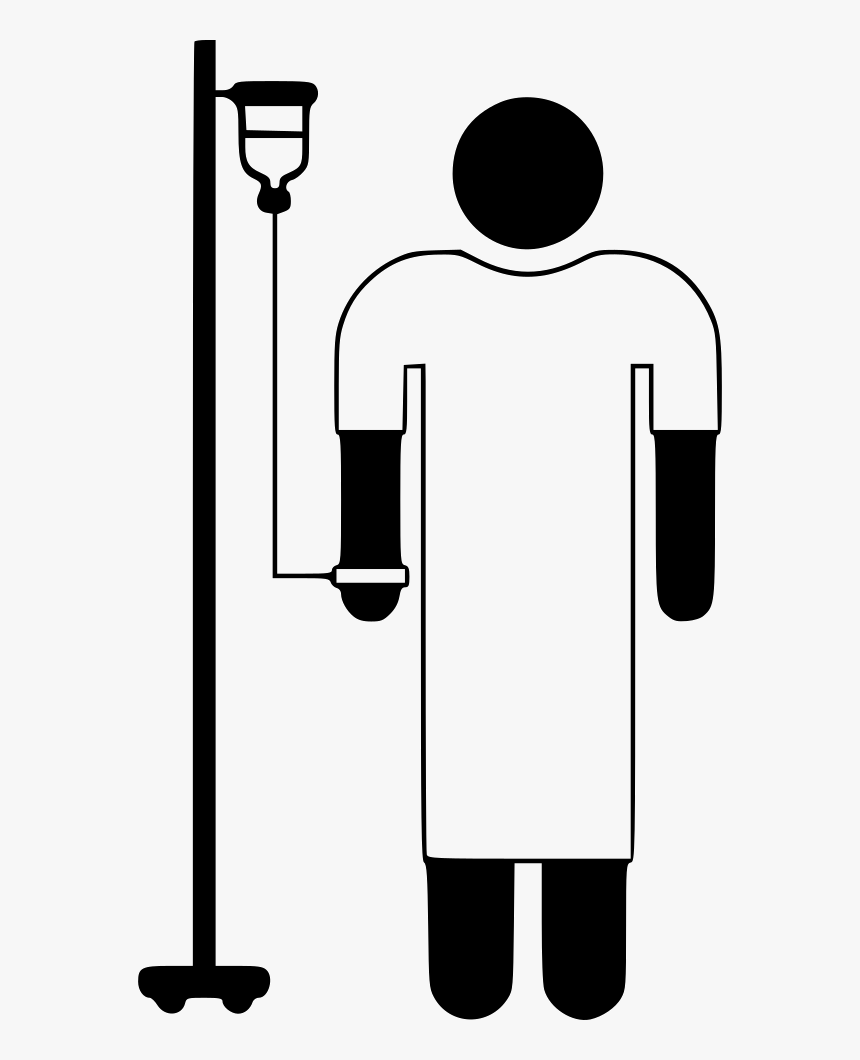 Hospitalization – provision of supportive care for toxicity / AEs
Patients should not be discharged from the hospital until all toxicities resolve to CTCAE grade ≤ 1 or return to baseline
Patients then return back home or are admitted to a skilled nursing facility
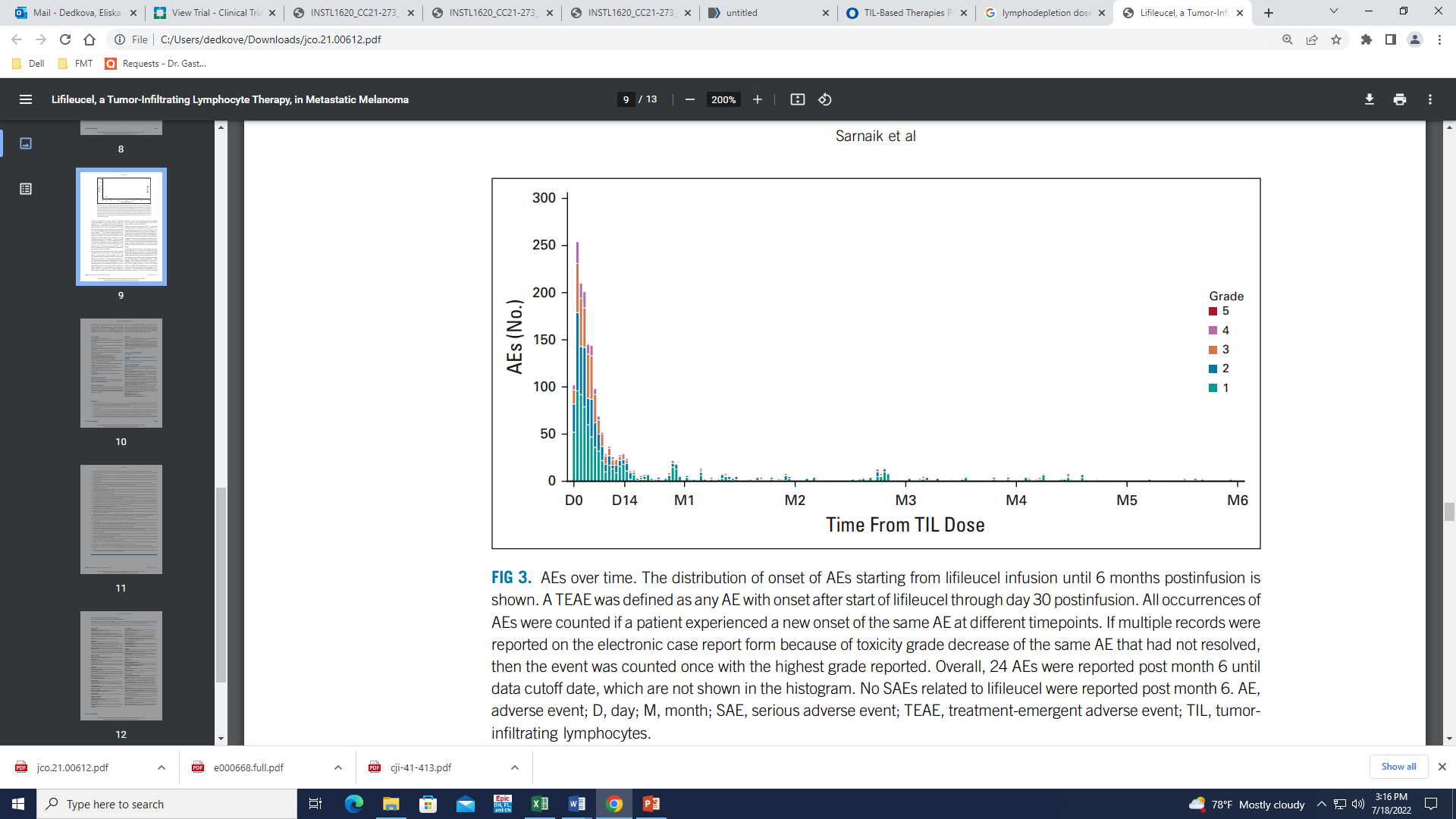 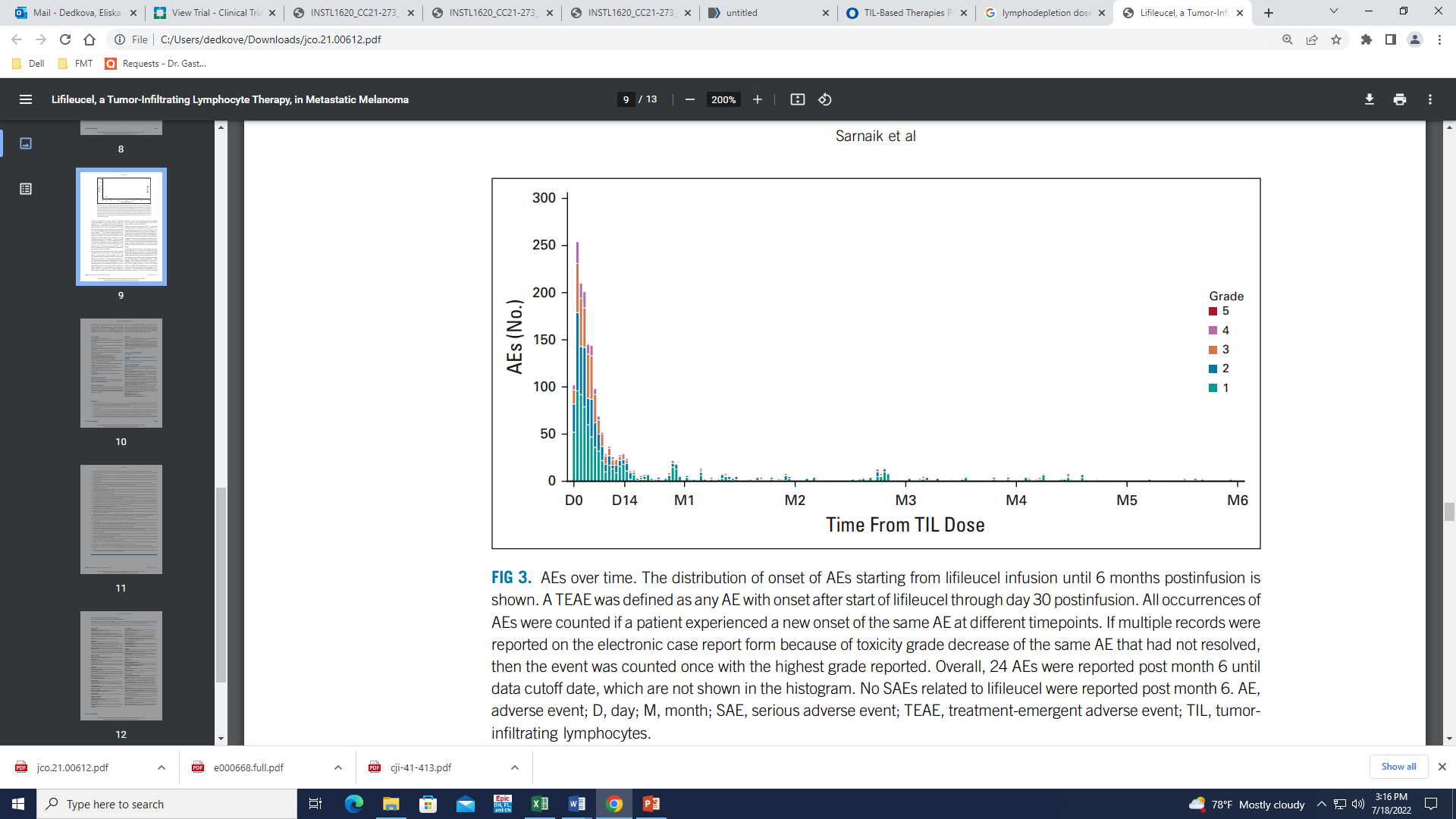 97% of patients (64/66) had grade 3 or 4 TEAEsThrombocytopenia 82%, Anemia 56%, Febrile Neutropenia 55%, Neutropenia 39%, Hypophosphatemia 35%, Leukopenia 35%, Lymphopenia 32%
Floor nurse
Physician
BMT team
ICU team
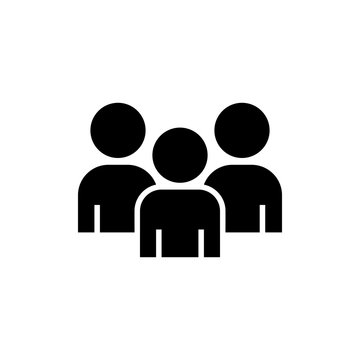 Sarnaik, A. A., Hamid, O., Khushalani, N. I., Lewis, K. D., Medina, T., Kluger, H. M., ... & Chesney, J. A. (2021). Lifileucel, a tumor-infiltrating lymphocyte therapy, in metastatic melanoma. Journal of Clinical Oncology, 39(24), 2656-2666.
Disease assessment and survival period
Workflow
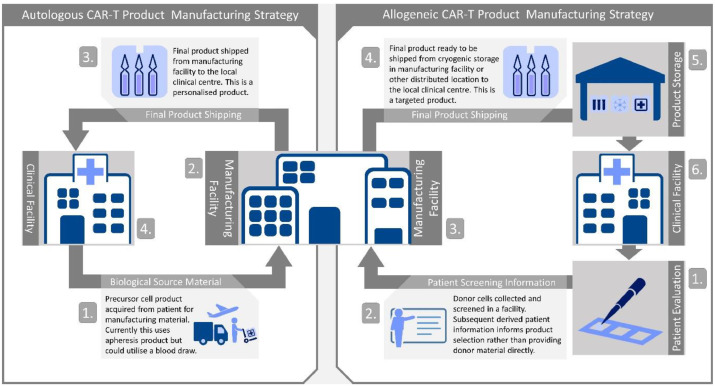 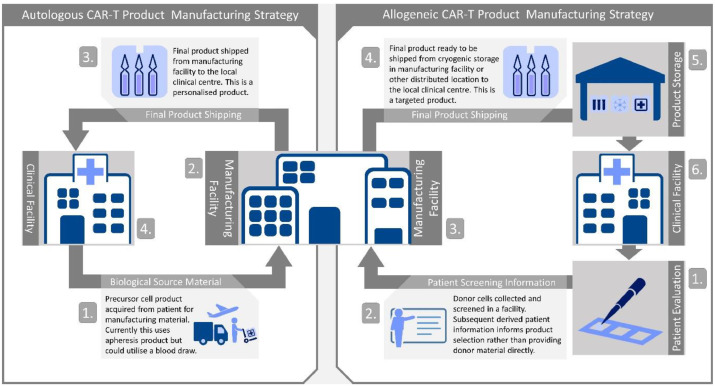 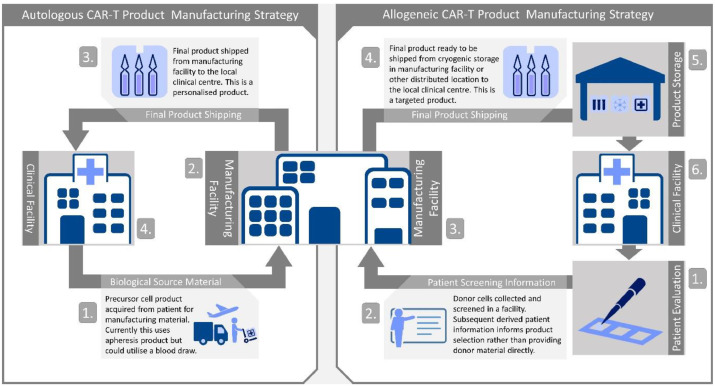 Screening 
Surgery 
TIL expansion
Lymphodepletion
TIL + IL2 administration
Observation period
Disease assessment and survival period
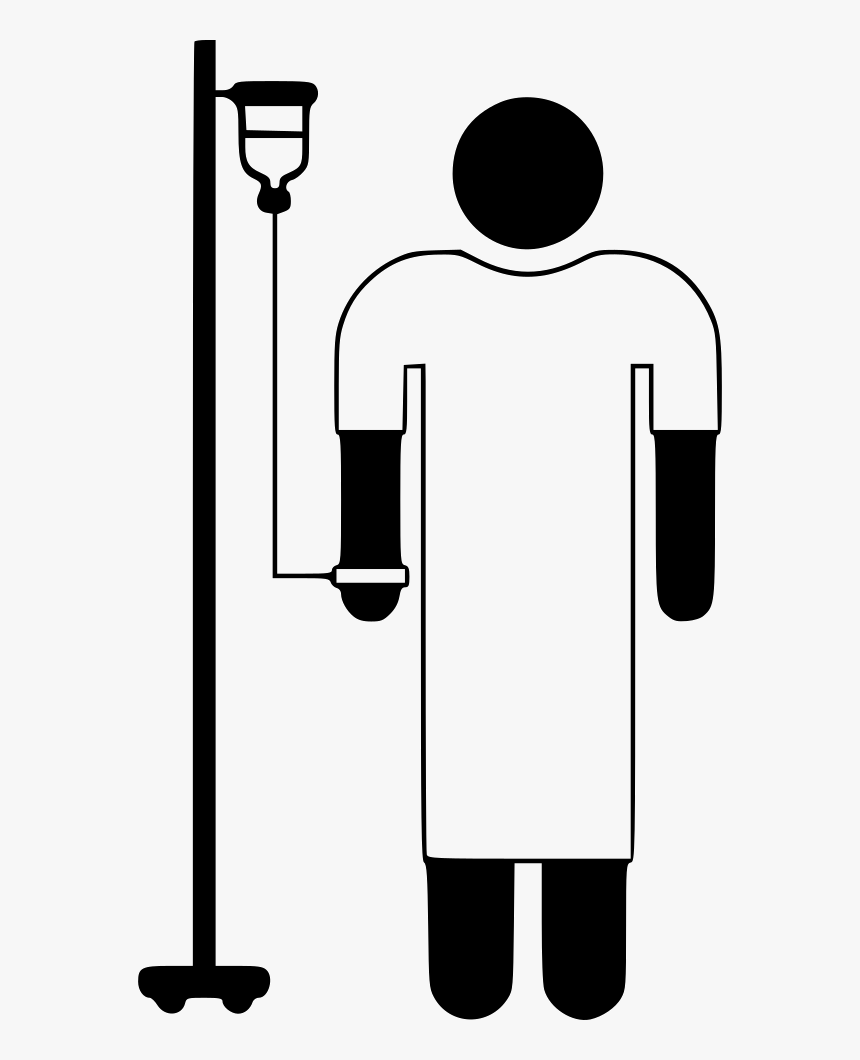 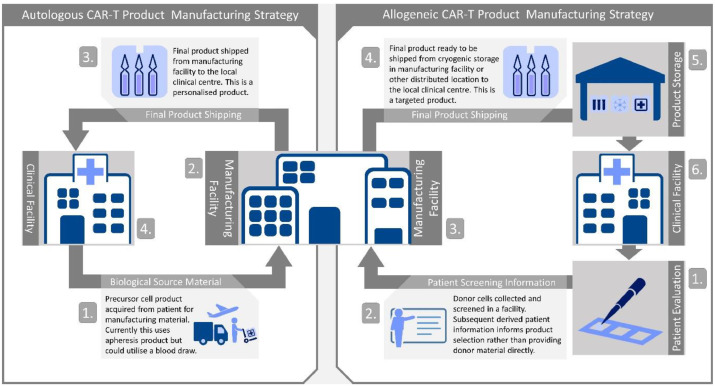 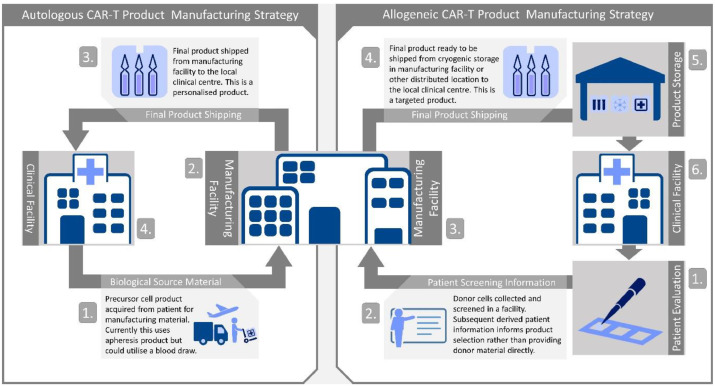 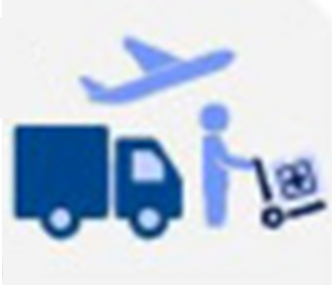 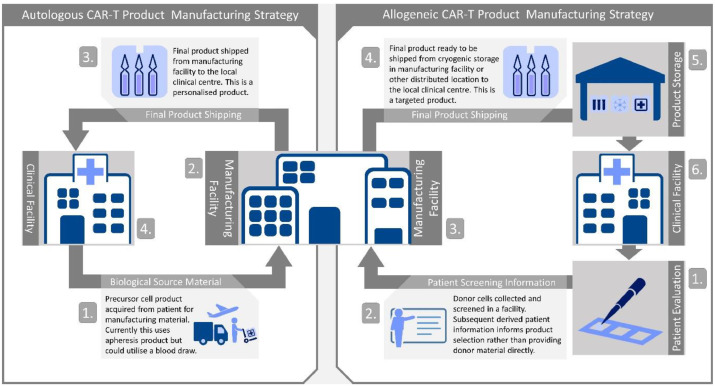 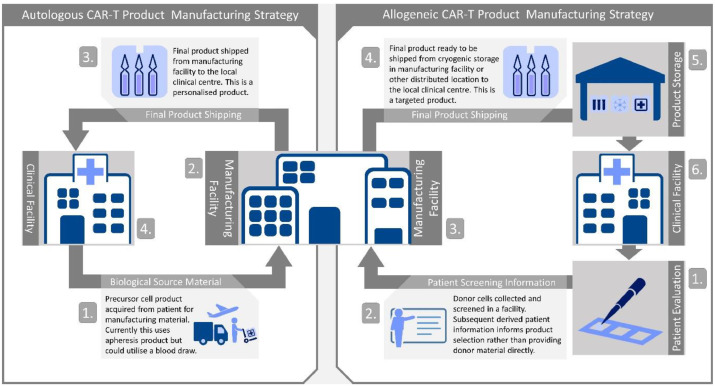 Disease Assessment and Survival Period
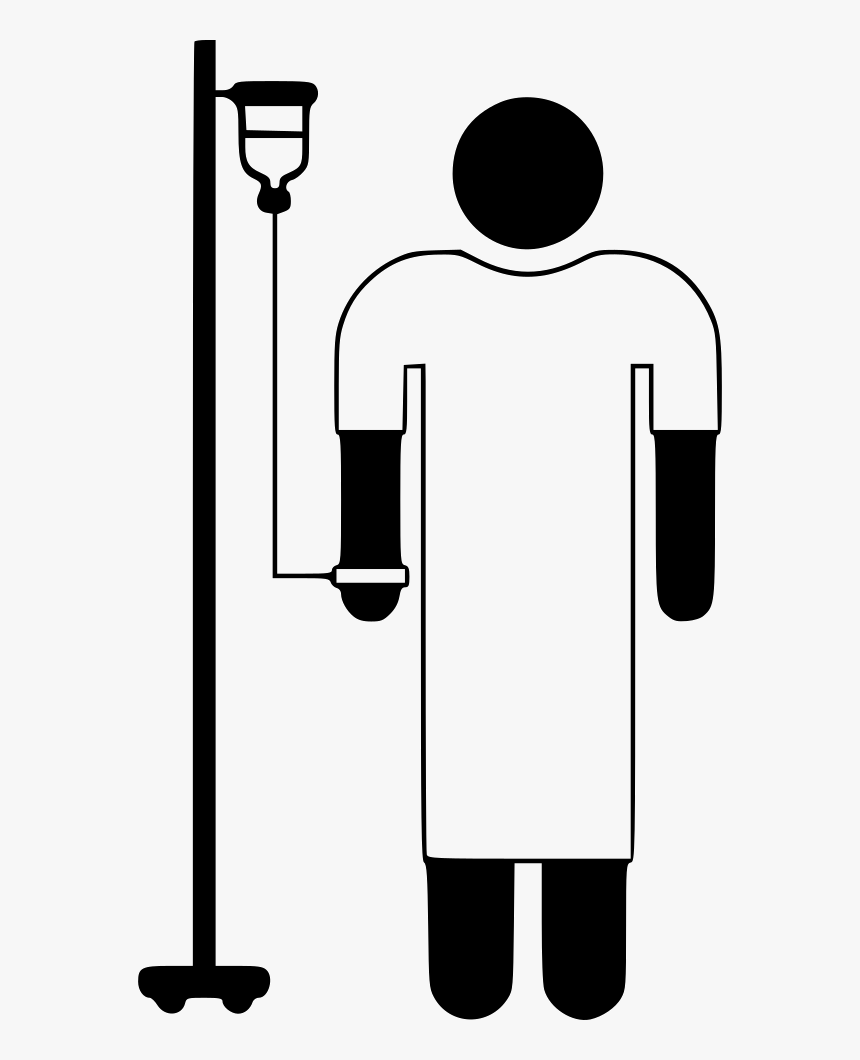 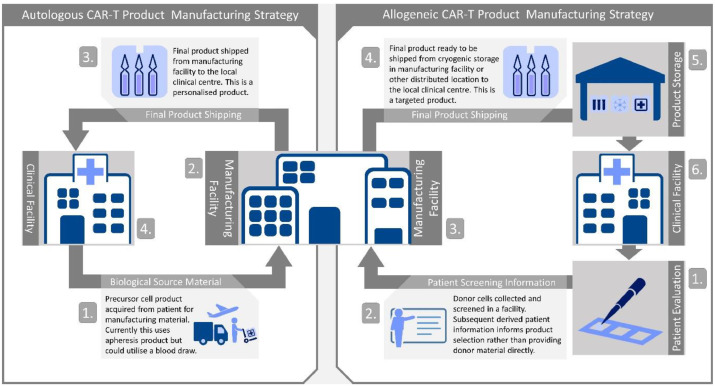 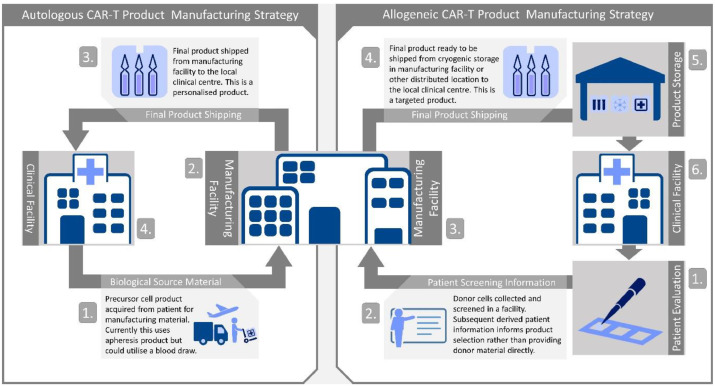 Clinical trials
After FDA approval:
How should we monitor these patients?
For how long? 
What do you do with SD?
- CT scans at week 6, week 12, every 3 months
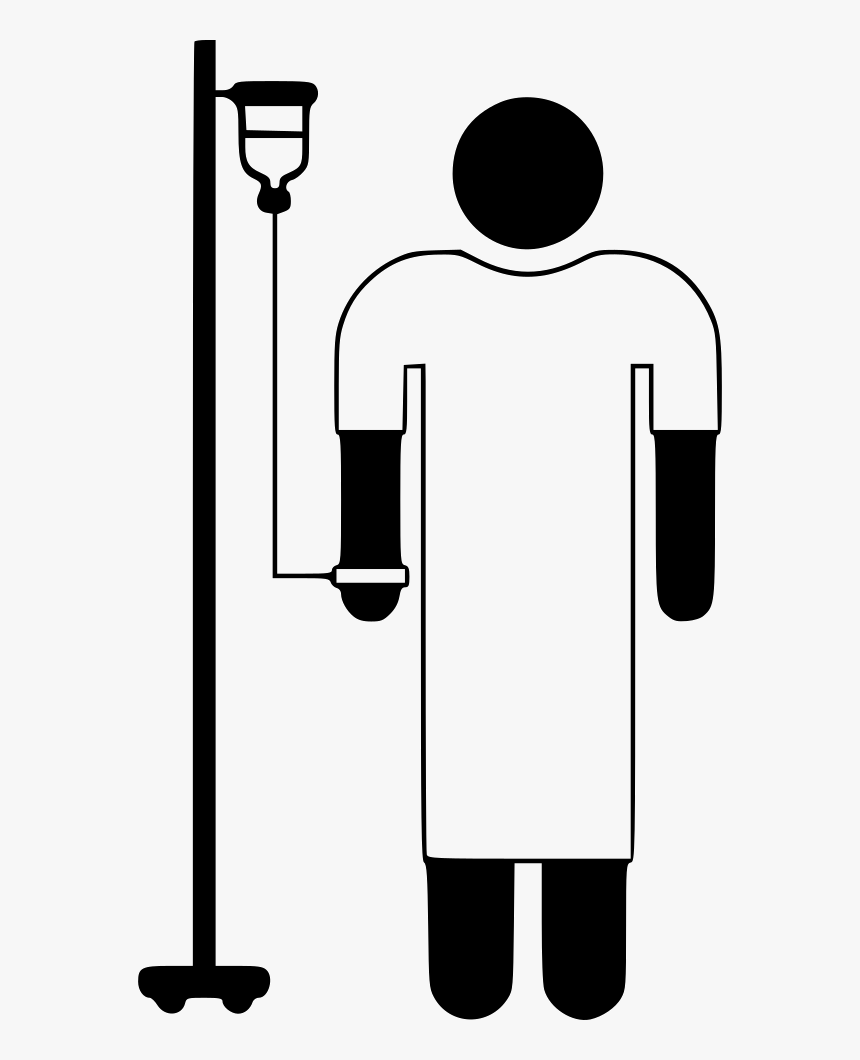 Long term follow-up
CR
Tumor is shrinking
PR
Do I offer other SOC therapies?
How long do I wait before I start another therapy?
Pseudoprogression? 
What if LDH and imaging are not congruent?
Tumor’s size doesn’t change (SD)
Tumor is growing (PD)
[Speaker Notes: it can take weeks or months to see a measurable response to immunotherapy.]
Should we treat patients with other IO therapies?
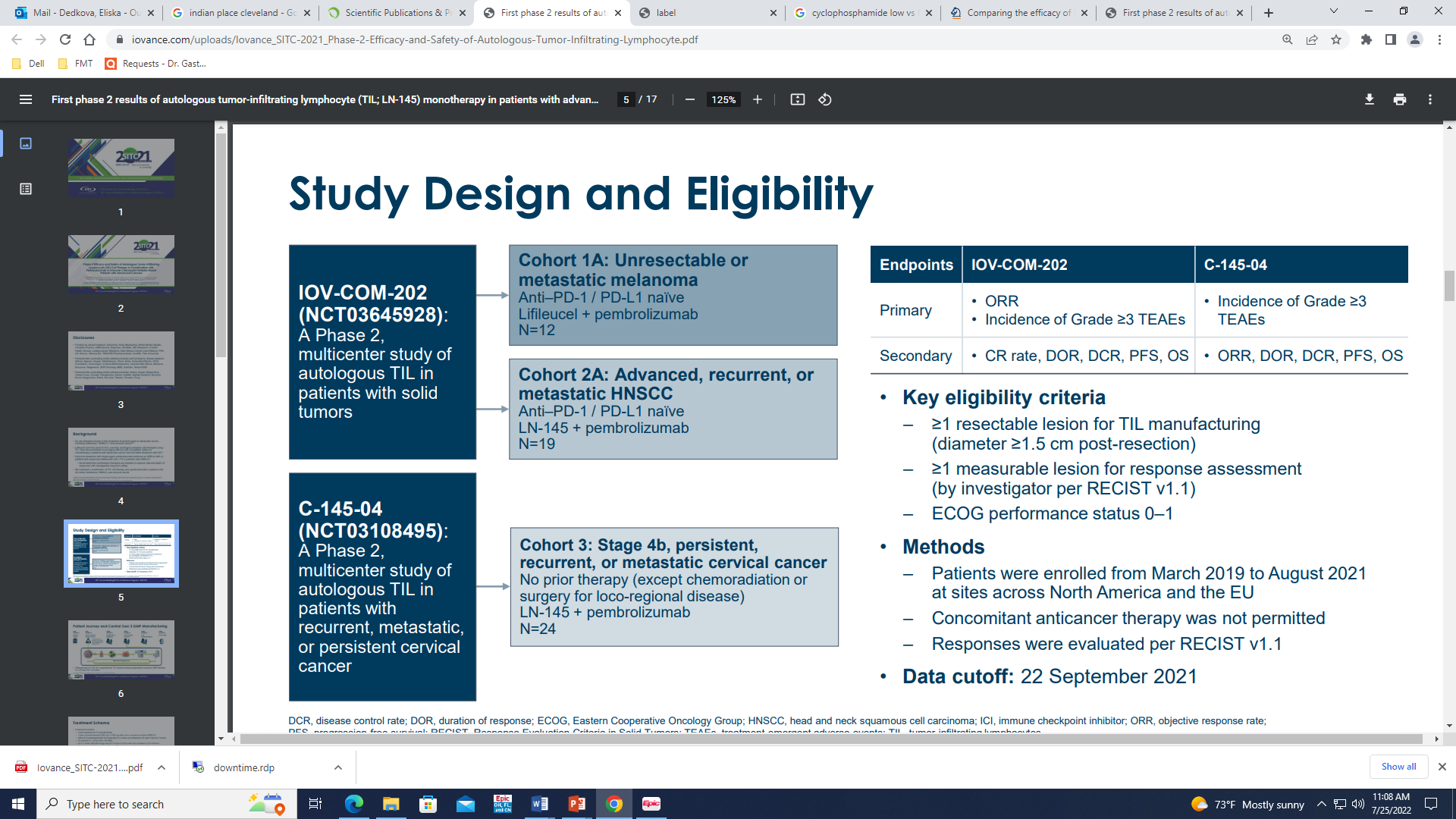 Treatment included:
1 dose of pembrolizumab (200 mg or 400 mg) after tumor resection 
TIL infusion (1 × 109 to 150 × 109 cells) 
Continued pembrolizumab every 3 weeks (200 mg) or 6 weeks (400 mg) for ≤24 months
ORR
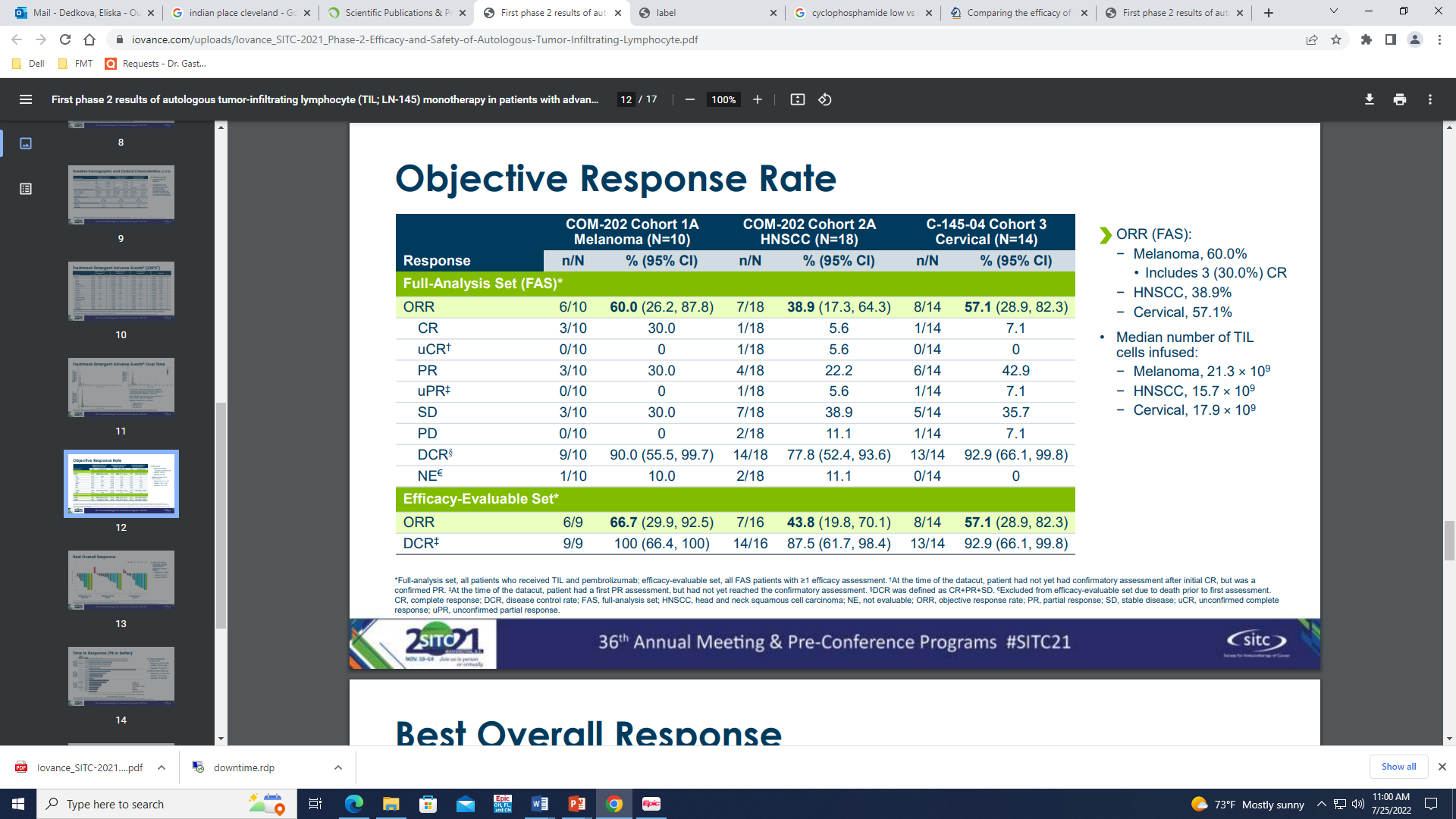 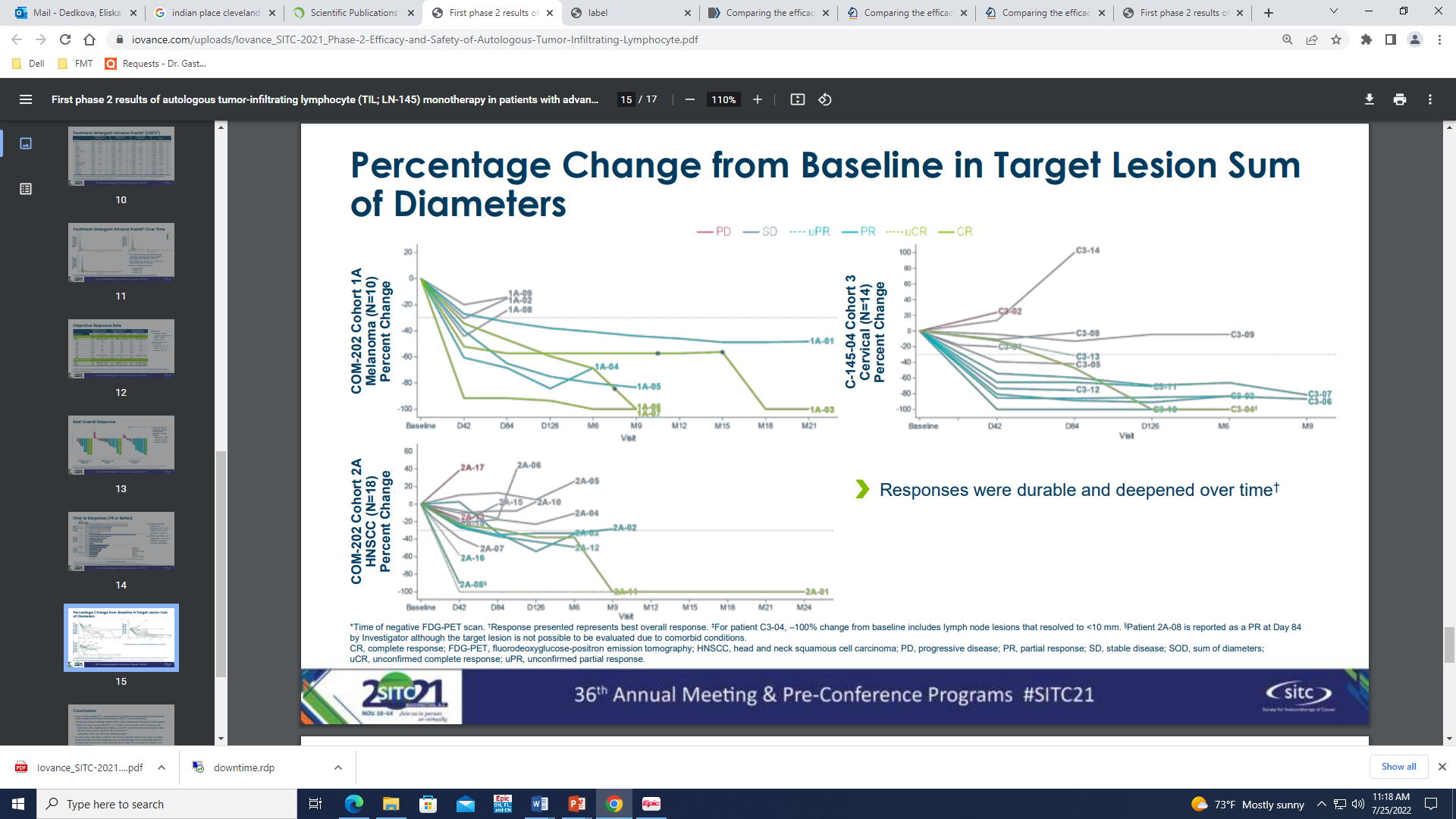 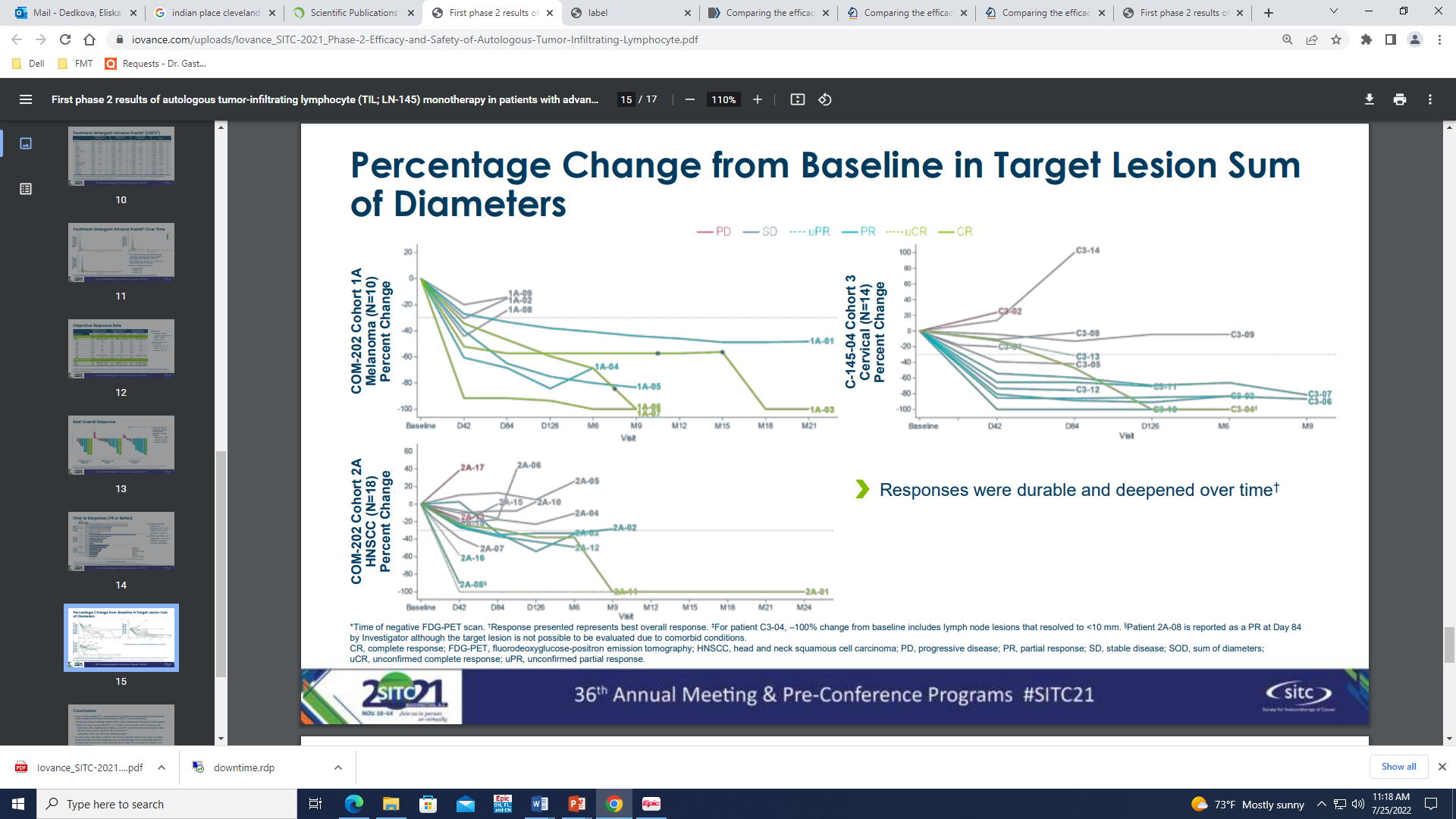 In the ICI-naïve setting, TIL + pembrolizumab produced encouraging efficacy in patients with advanced melanoma.
What are the options for a patient that didn’t respond to TIL therapy?
Did LD restart the immune system? Would our patient benefit from repeating SOC therapies like ICIs? What would be the next trial for these patients?
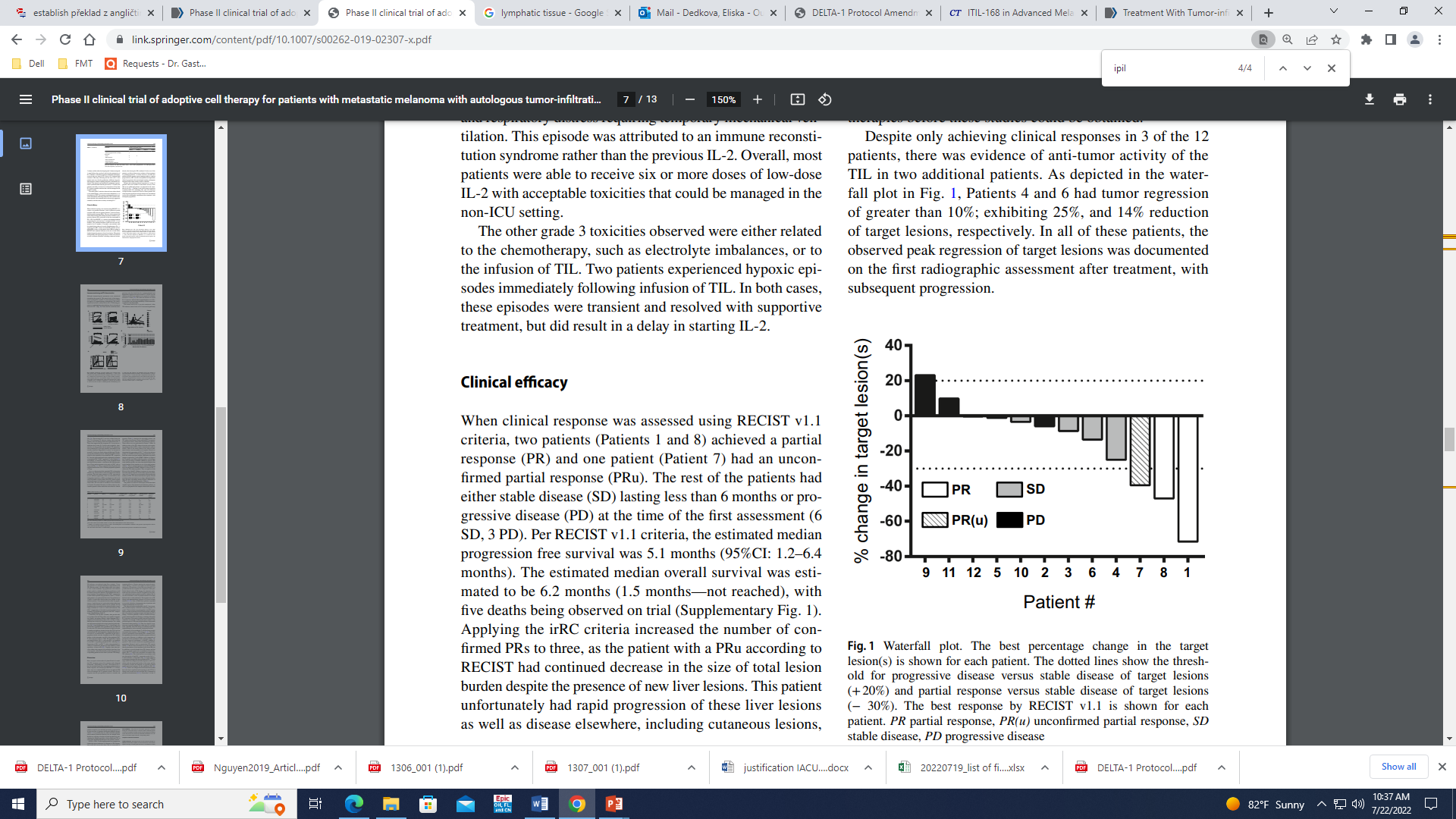 Interestingly, both the patients with confirmed PRs on this study, Patients 1 and 8, subsequently went on to have durable responses to anti-PD-1 therapy after progression on TIL therapy. This was particularly notable for Patient 8 as his disease had progressed previously on anti-PD-1 therapy before TIL treatment, suggesting a potential synergy between the transferred TIL and the subsequent anti-PD-1 therapy.
Patient 8 - refractory 
Patient 1 – naïve
Durable response to anti-PD1 after progression on TIL Tx
Nguyen LT, et al.Phase II clinical trial of adoptive cell therapy for patients with metastatic melanoma with autologous tumor-infiltrating lymphocytes and low-dose interleukin-2. Cancer Immunol Immunother. 2019 May;68(5):773-785. doi: 10.1007/s00262-019-02307-x. Epub 2019 Feb 11. PMID: 30747243.
[Speaker Notes: Interestingly, patients 1 and 8 with confirmed PRs on this study, subsequently went on to have durable responses to anti-PD-1 therapy after progression on TIL therapy. This was particularly notable for Patient 8 as his disease had progressed previously on anti-PD-1 therapy before TIL treatment, suggesting a potential synergy between the transferred TIL and the subsequent anti-PD-1 therapy]
Timeline
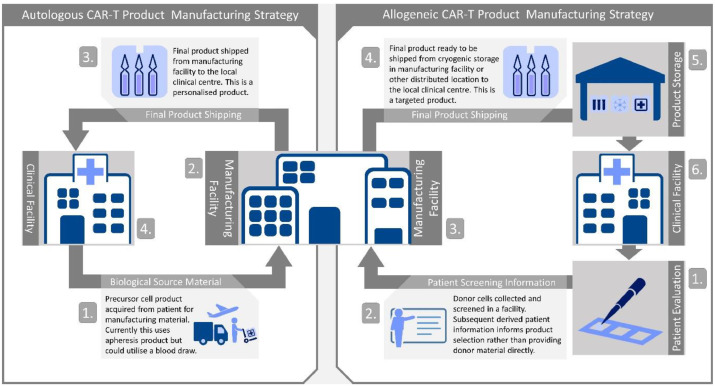 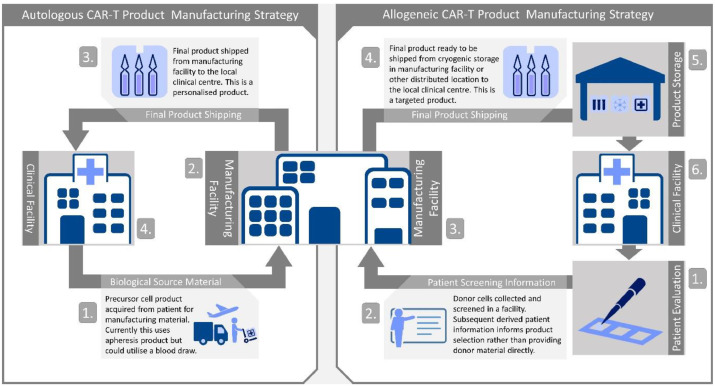 Within 21d from consent
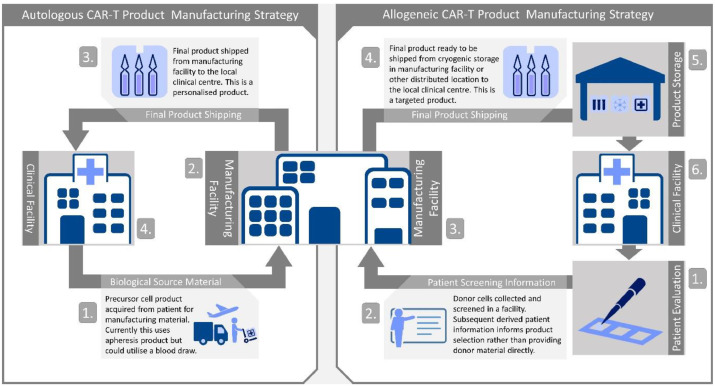 Patient assessment
Surgery + tumor handling
TIL expansion
Lymphodepletion
TIL + IL2 administration
Observation period
Disease assessment and survival period
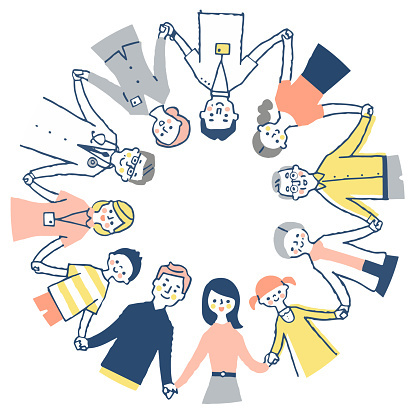 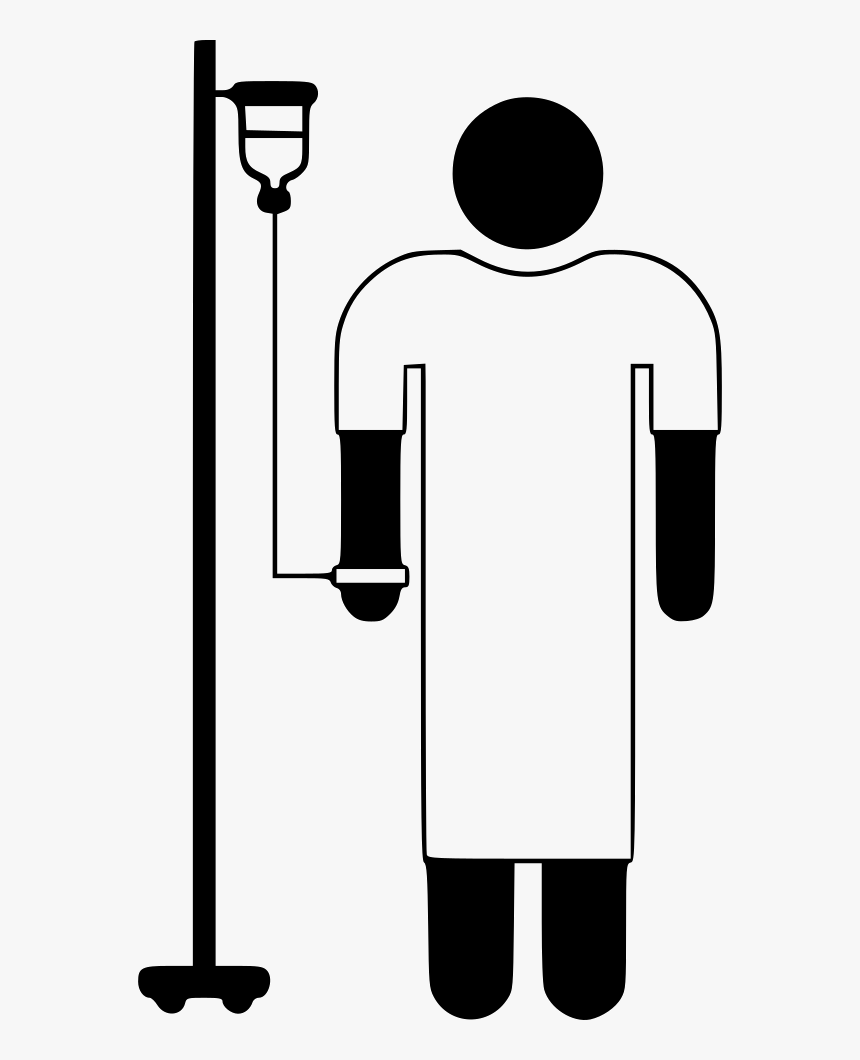 Within 30d from consent
6-8 weeks from surgery
Starts Day -7
Day 0
Day 0-7
Starts Week 6
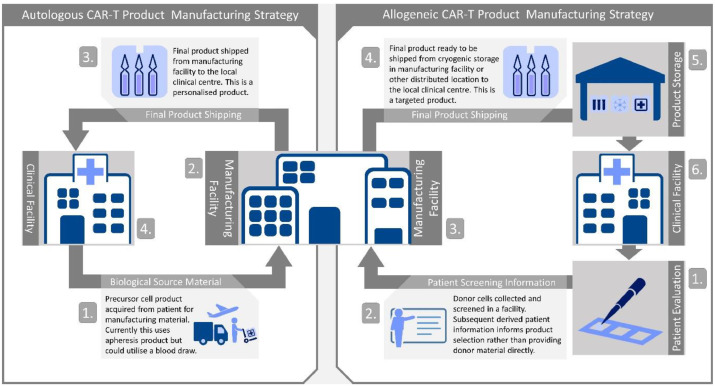 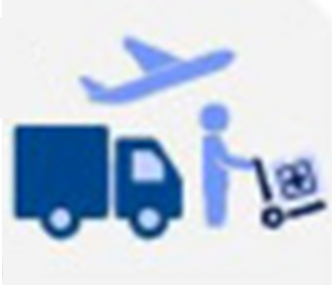 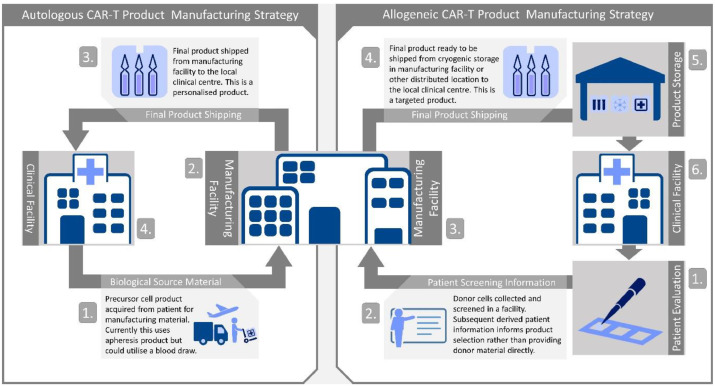 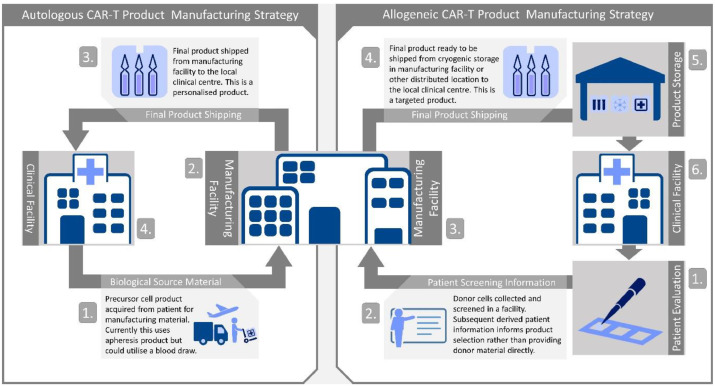 2 – 3 months overall
Can I provide therapy at my institution?
Hospital requirements
OR 
Outpatient oncology care (LD)
Inpatient unit
Pathology
ICU
Pharmacy with HD IL-2 availability
Tissue procurement facility
IT TAKES A VILLAGE!
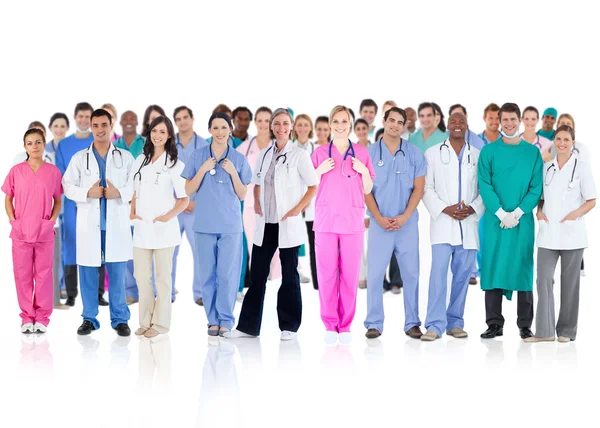 Personnel
OR team = Surgeon + assistants + nurses 
BMT team = Medical oncologists + infusion nurses
Physicians assistants 
NPs
Pathologists
Coordinator
Lab assistants
Thank you!